“Big Idea” Question
Intro
Review Concepts
Check-In Questions
Teacher Engagement
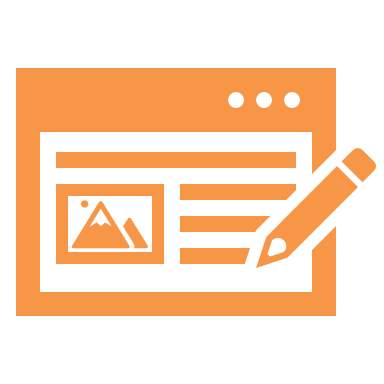 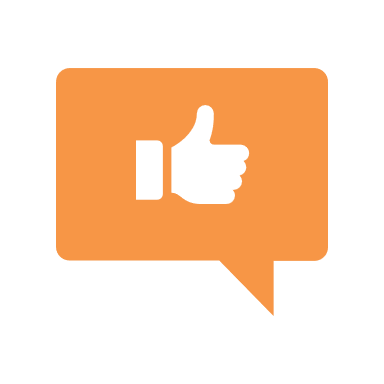 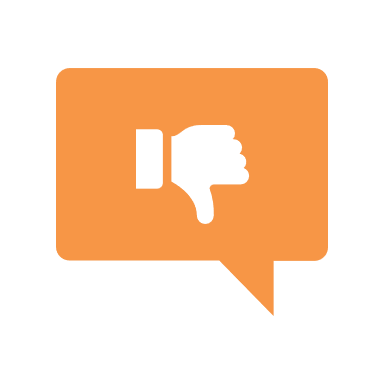 Vocabulary
Student-Friendly Definition
Examples & Non-Examples
Frayer Model
Simulation/Activity
[Speaker Notes: OK everyone, get ready for our next lesson.  Just as a reminder, these are the different components that our lesson may include, and you’ll see these icons in the top left corner of each slide so that you can follow along more easily!]
Kinetic Energy
Intro
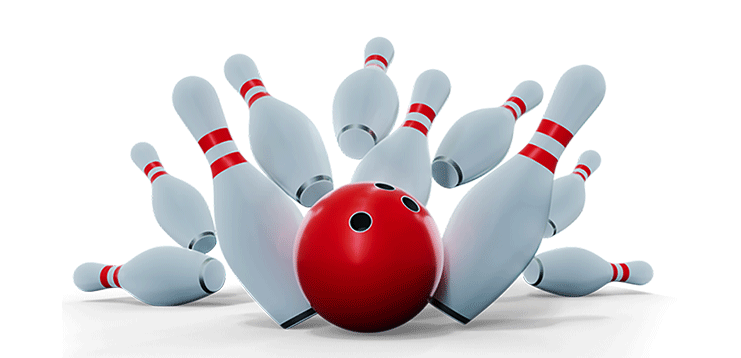 [Speaker Notes: Today we will be learning about Kinetic Energy.]
Big Question: How do forces, motion, and energy work together to affect the way objects move and interact with the world around us?
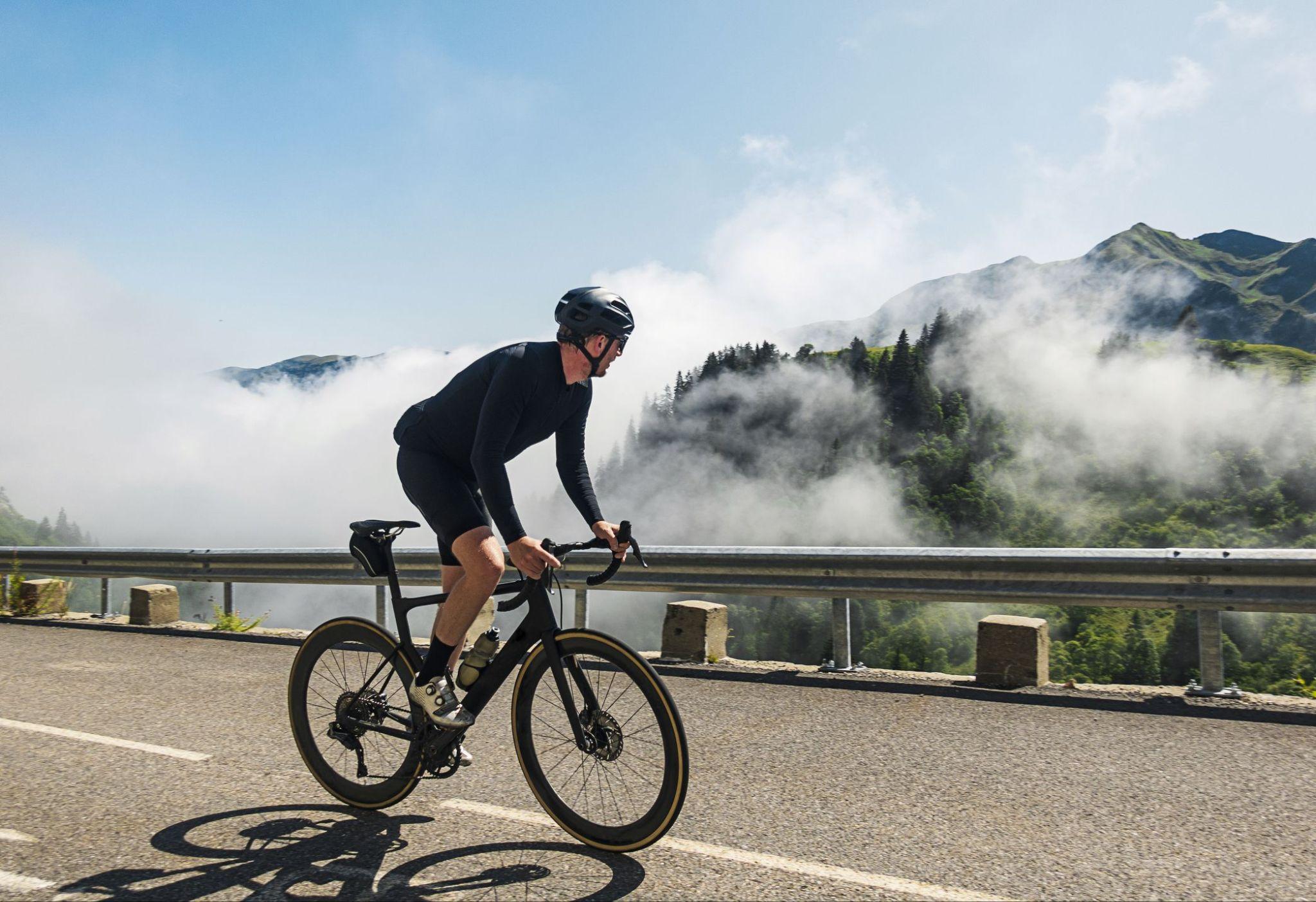 [Speaker Notes: Our “big question” is: How do forces, motion, and energy work together to affect the way objects move and interact with the world around us?

[Pause and illicit predictions from students.]

Be sure to keep this question and your predictions in mind as we move through this video and questions.]
Demonstration
TEACHER DIRECTIONS:
Before viewing: Ask students to recall  what they already know about energy. 

During: Ask students to share observations, relating those observations back to what they know about energy. Tell students that  the marble rolling  down the inclined surface represents two different kinds of energy: potential and kinetic. 

After: Tell students that today they will be learning more about the term kinetic energy.
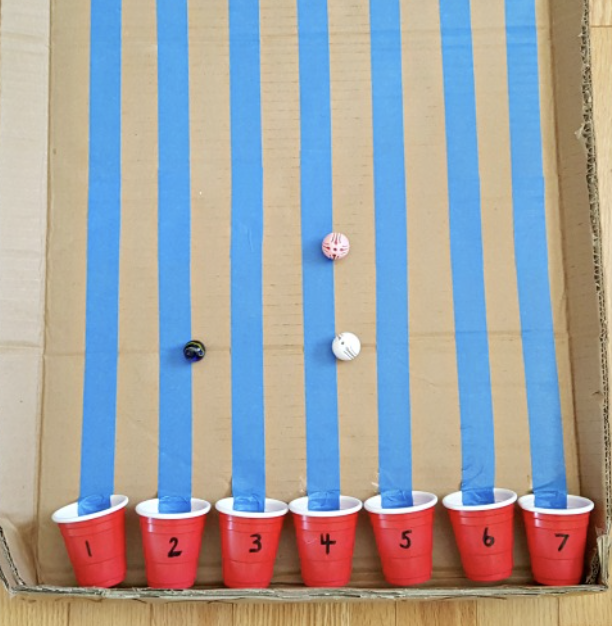 [Speaker Notes: Let’s do a quick demonstration that will help get our brains ready to think about kinetic energy, and how it relates to our big question.

You can set up the materials – all you need is a marble an an inclined plane. Set up an inclined surface and roll the marble down the plan. *You can also change the size of the marble/the incline of the plane the marble rolls on to have students make observations about these changes (i.e. does the bigger marble go faster slower, etc.) 

Feedback: This demonstration is a great way to introduce students to an investigation. In your classroom, you may encourage students to plan and conduct this investigation more independently since a large component of inquiry-based activities is encouraging student thinking and independence. As suggested by the slide, beginning with open-ended questions, followed by providing explicit explanations, and then asking probing questions is a great way to engage students in a discussion while also providing clear explanations.]
[Speaker Notes: Before we move on to our new topic, let’s review some other words & concepts that you already learned and make sure you are firm in your understanding.]
Force: a push or pull of an object
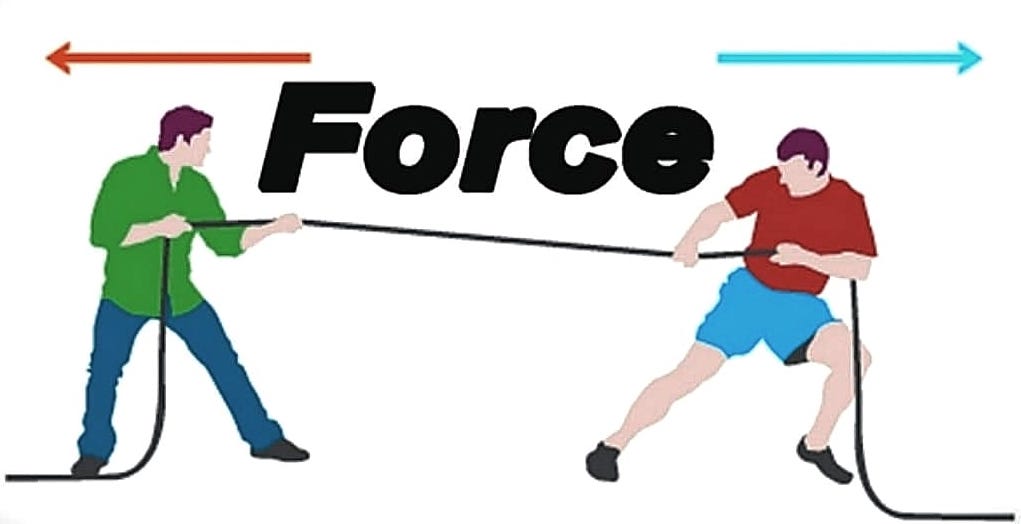 [Speaker Notes: Force is a push or pull of an object.]
Friction: a force that resists the motion of two surfaces that are touching
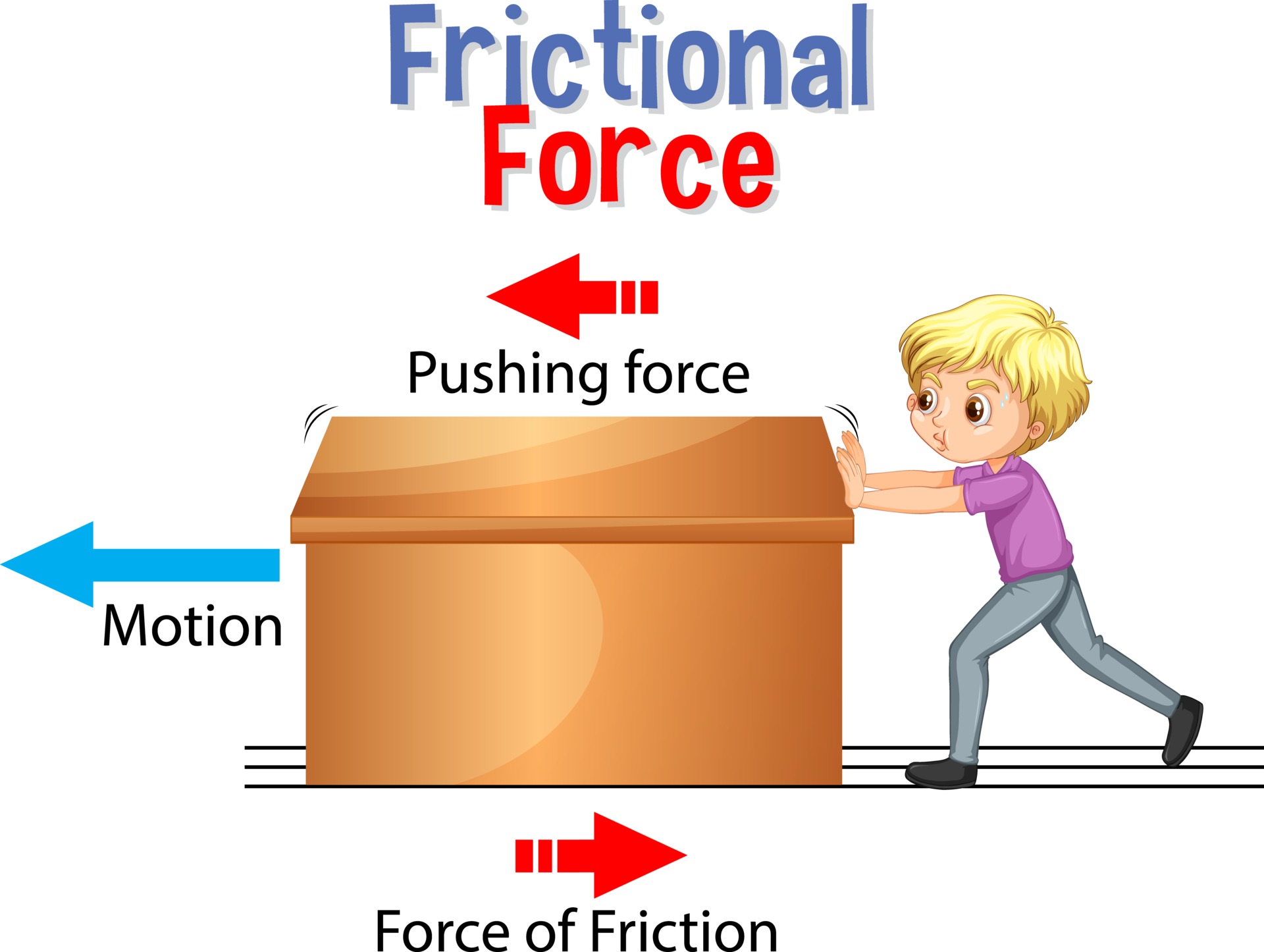 [Speaker Notes: Friction is a force that resists the motion of two surface that are touching.]
Work: a force acting upon an object causing the object to move in the direction of that force
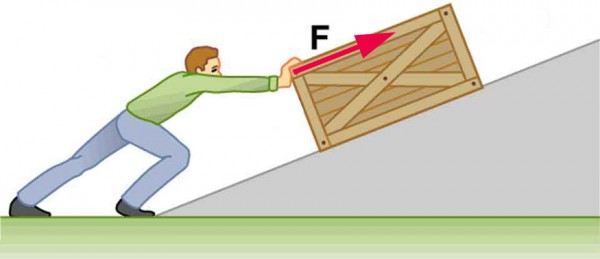 [Speaker Notes: Work is a force acting upon an object causing the object to move in the direction of that force.]
Energy: the ability to cause change
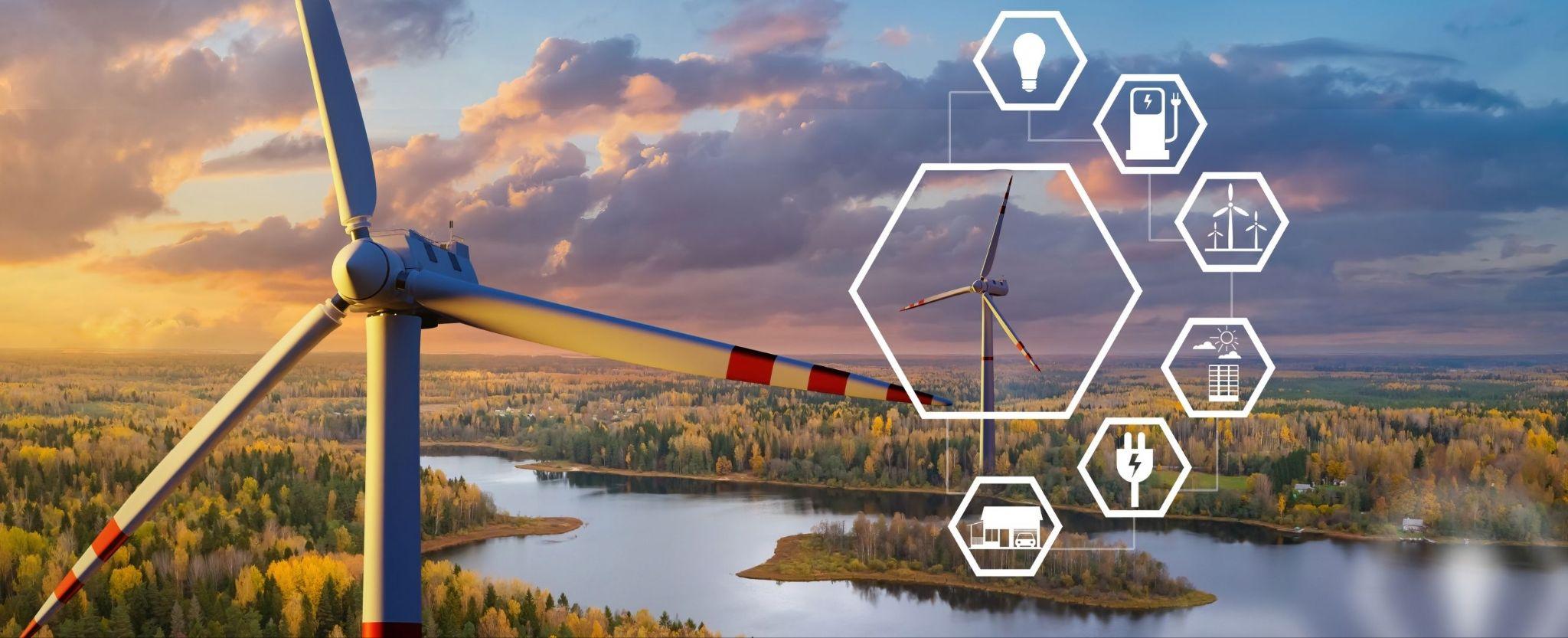 [Speaker Notes: Energy is the ability to cause change.]
[Speaker Notes: Let’s check-in for understanding.]
True or False: Force is a push or pull of an object
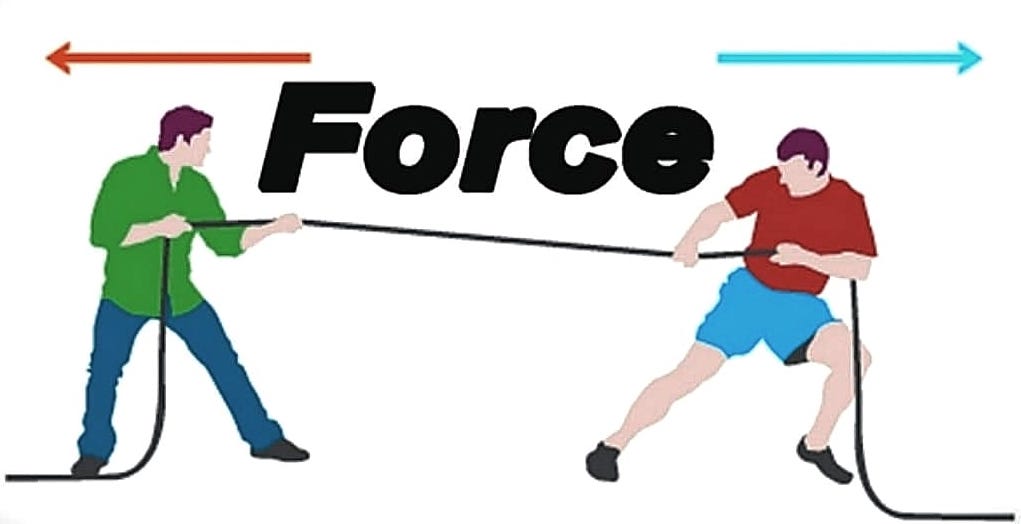 [Speaker Notes: True or False: Force is a push or pull of an object

[True]]
True or False: Force is a push or pull of an object
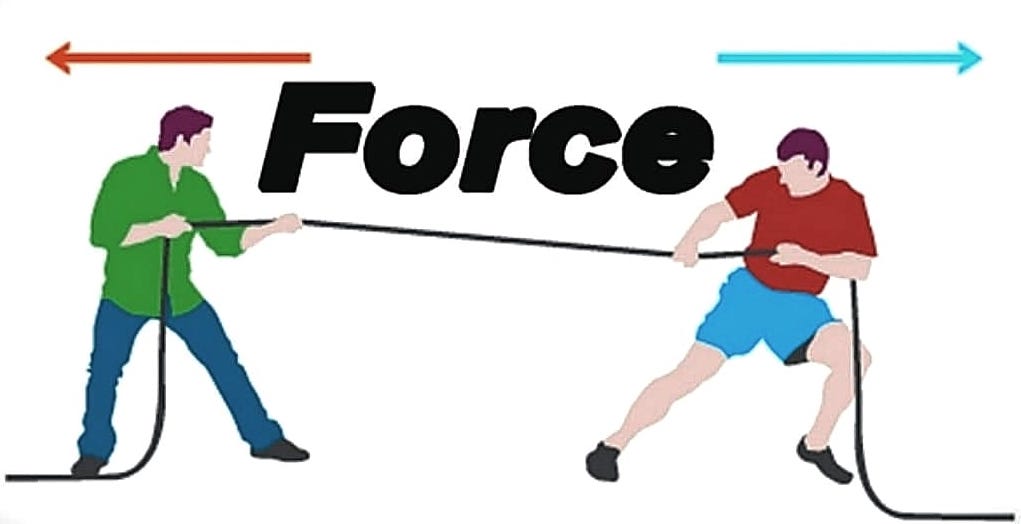 [Speaker Notes: True: Force is a push or pull of an object]
Friction: a force that               the motion of two surfaces that are touching
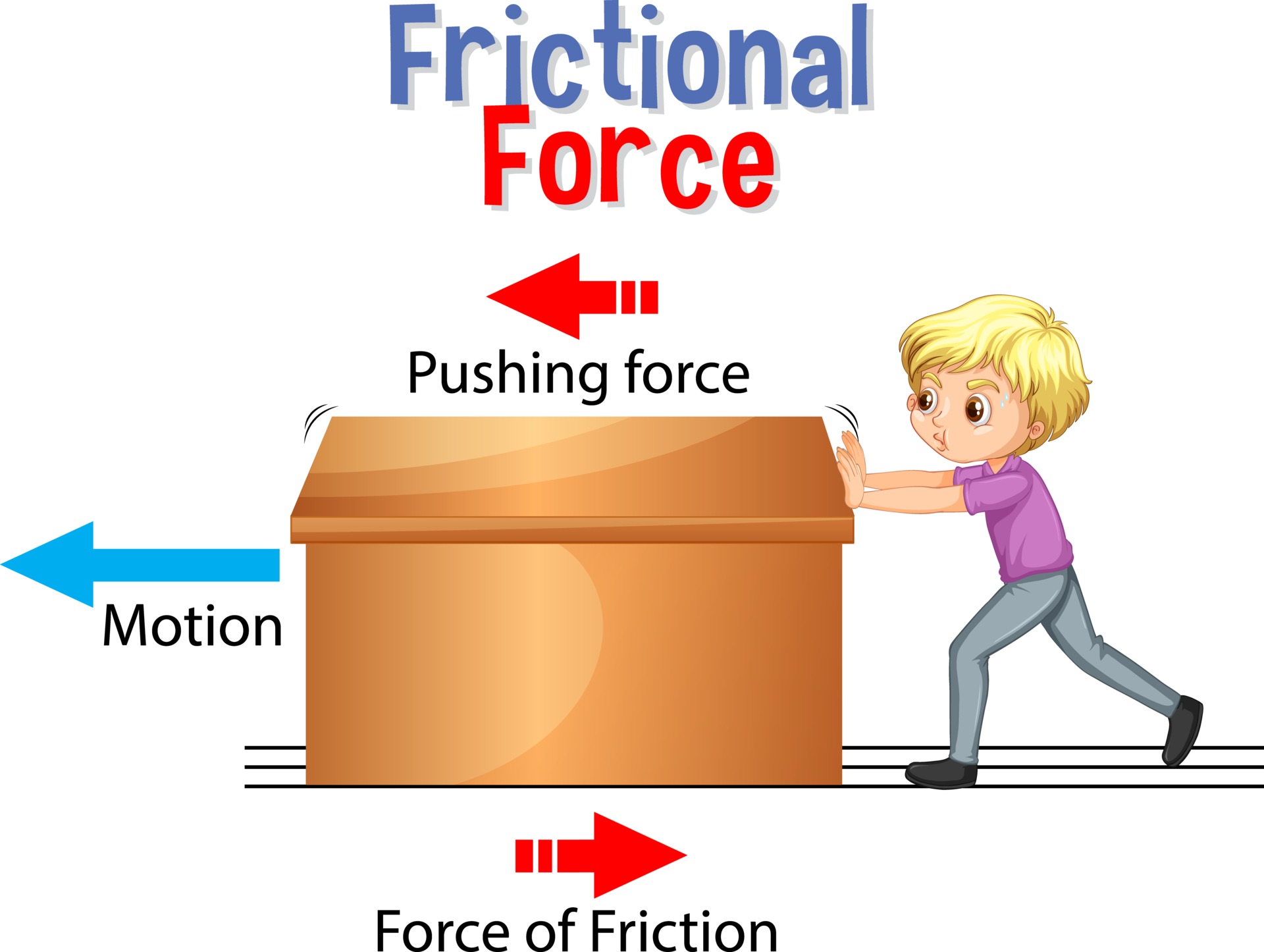 [Speaker Notes: Friction is a force that                    the motion of two surface that are touching.]
Friction: a force that resists the motion of two surfaces that are touching
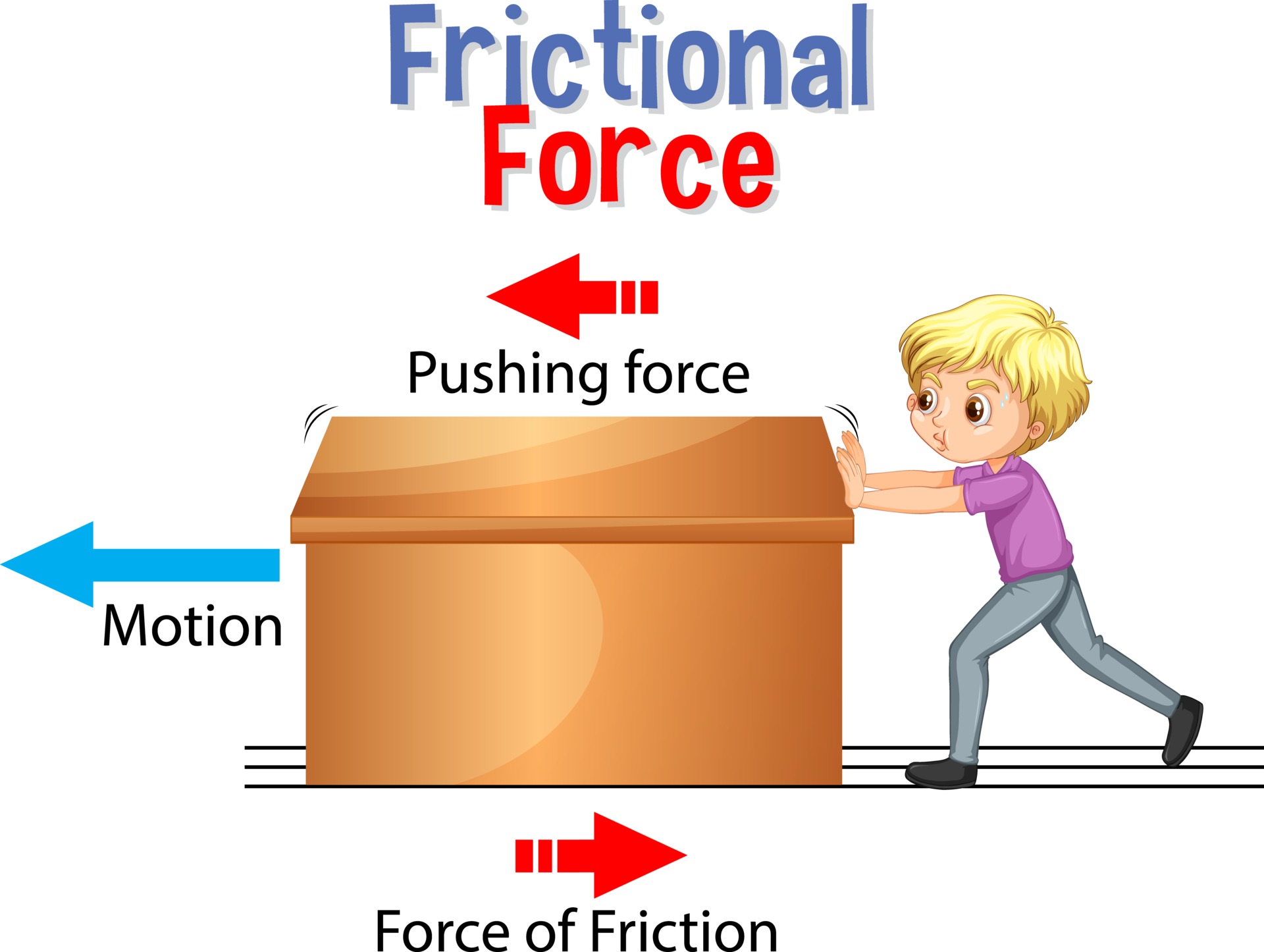 [Speaker Notes: Friction is a force that resists the motion of two surface that are touching.]
Work: a               acting upon an object causing the object to move in the                      of that force
friction, box
force, direction
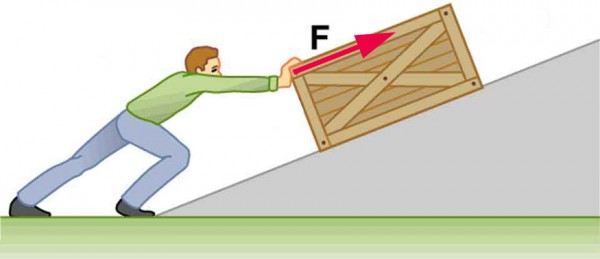 [Speaker Notes: Work is a                  acting upon an object causing the object to move in the                          of that force.

[force, direction]]
Work: a               acting upon an object causing the object to move in the                      of that force
friction, box
force, direction
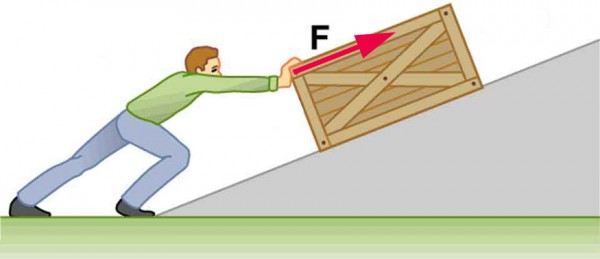 [Speaker Notes: Work is a force acting upon an object causing the object to move in the direction of that force.]
True or False: Energy is the ability to cause change
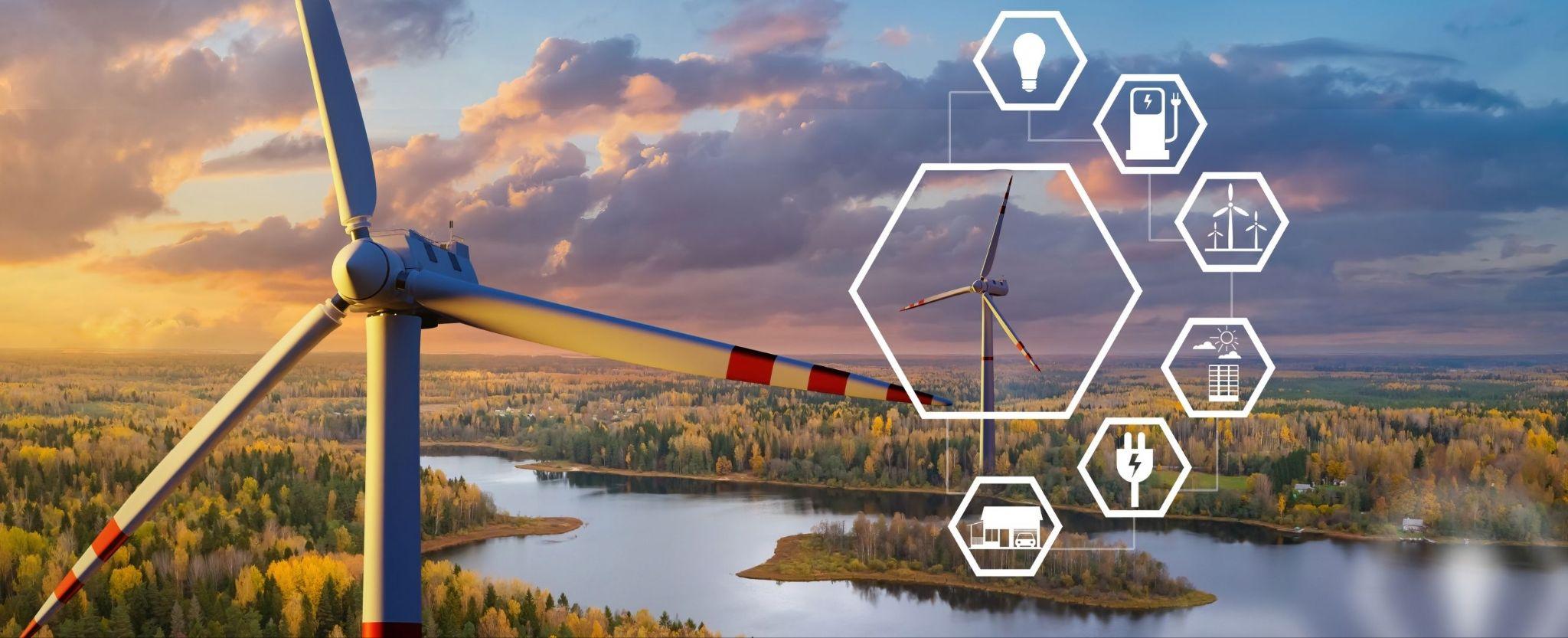 [Speaker Notes: True or False: Energy is the ability to cause change.

[True]]
True or False: Energy is the ability to cause change
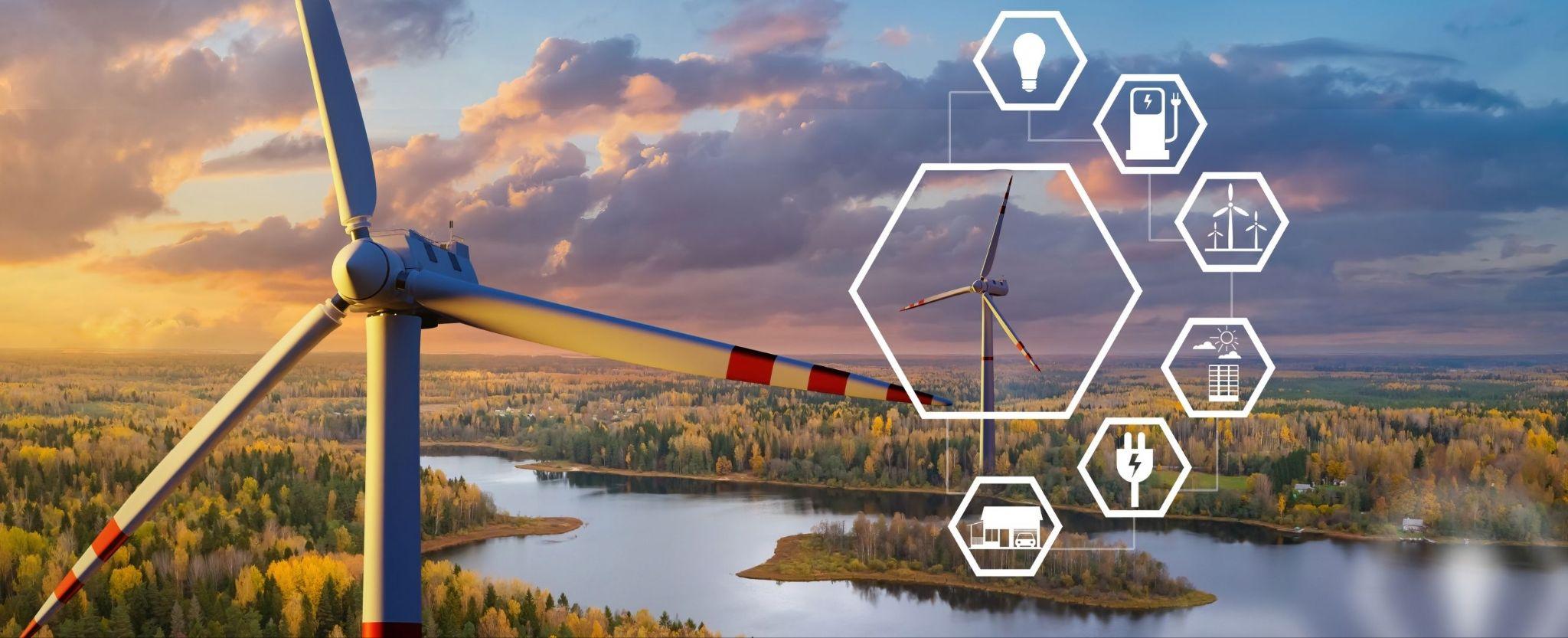 [Speaker Notes: True: Energy is the ability to cause change.]
Kinetic Energy
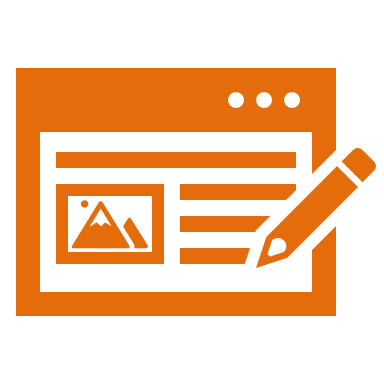 [Speaker Notes: Now let’s define our new term, Kinetic Energy.]
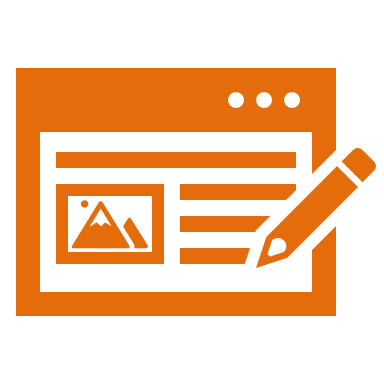 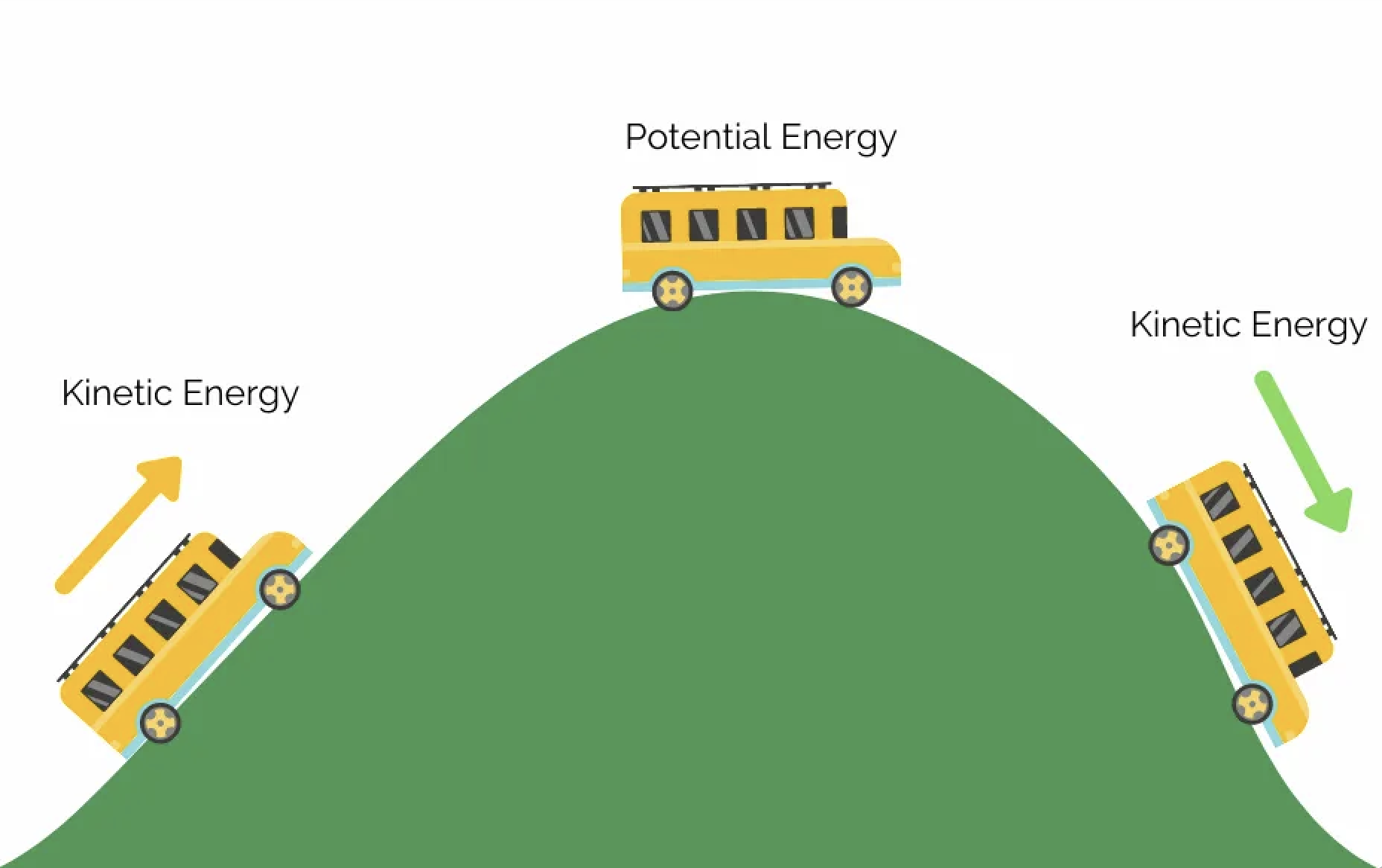 Kinetic Energy: energy of mass in motion
[Speaker Notes: Kinetic Energy is energy of mass in motion,.]
[Speaker Notes: Let’s check-in for understanding.]
What is kinetic energy?
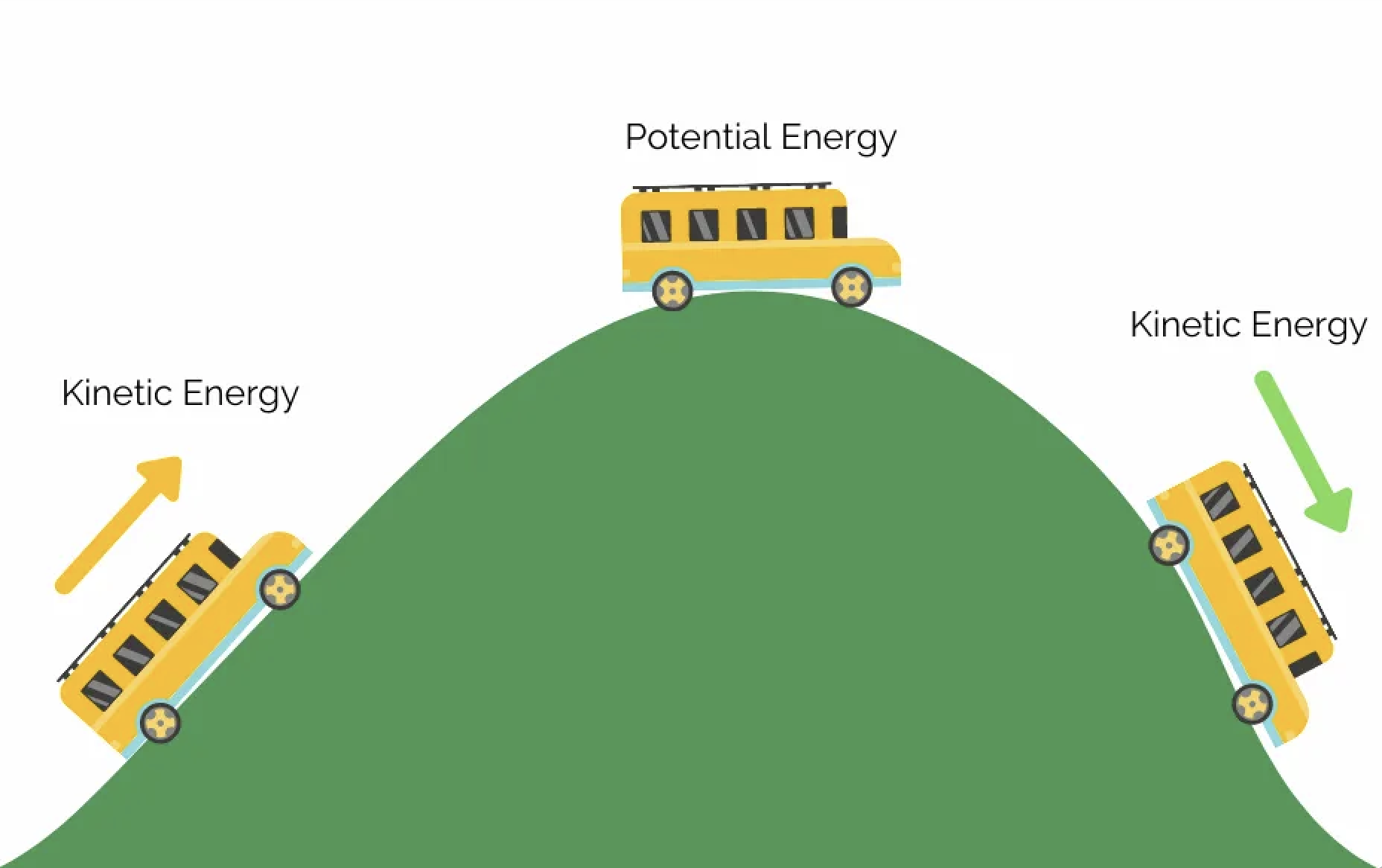 [Speaker Notes: What is kinetic energy? 

[Energy of mass in motion]
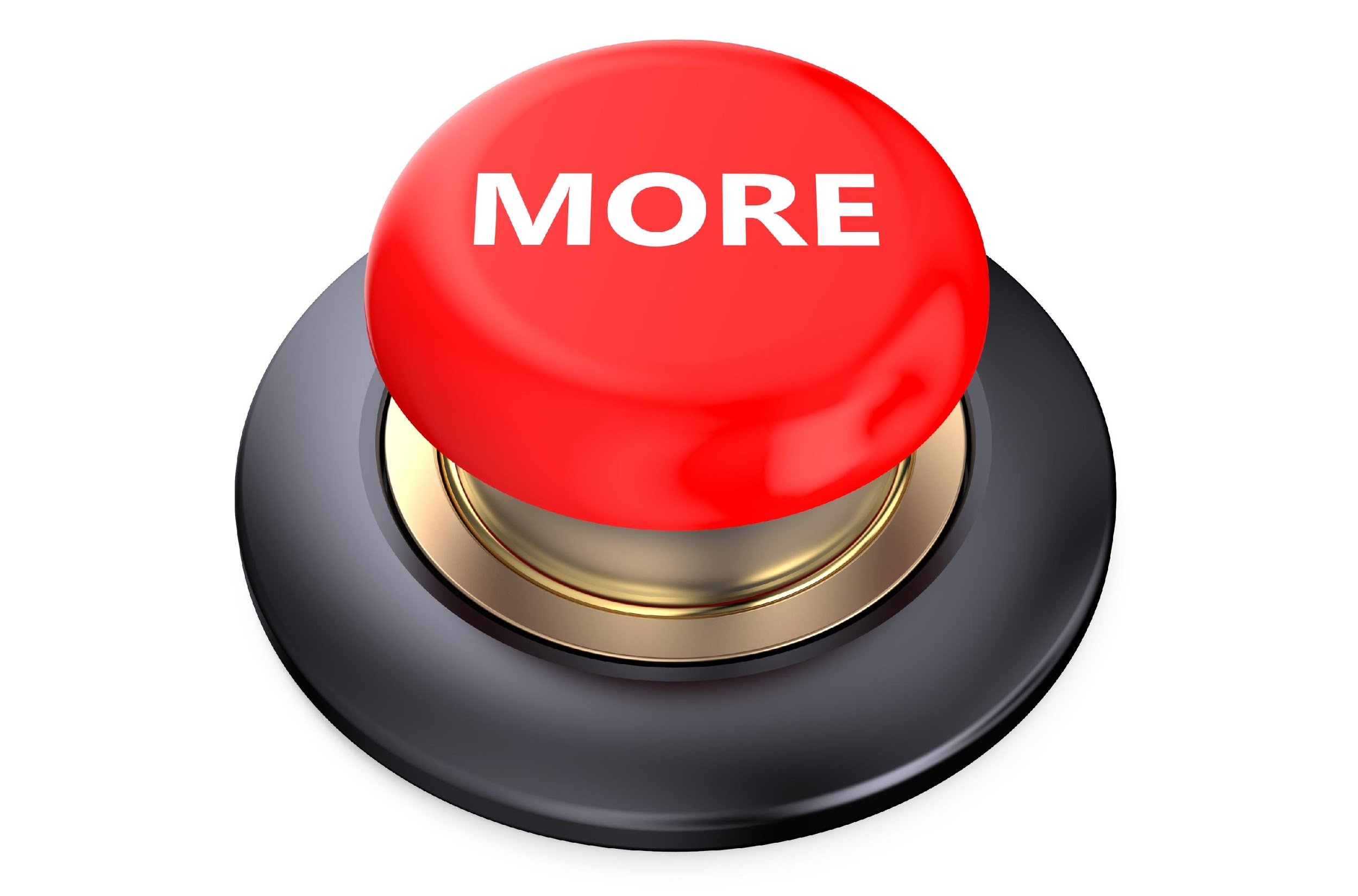 [Speaker Notes: That is the basic definition, but there is a bit more you need to know.]
When you pull an arrow back in the bow, it has potential energy before you release it. When you release it and the arrow flies, the flying of the arrow is its kinetic energy.
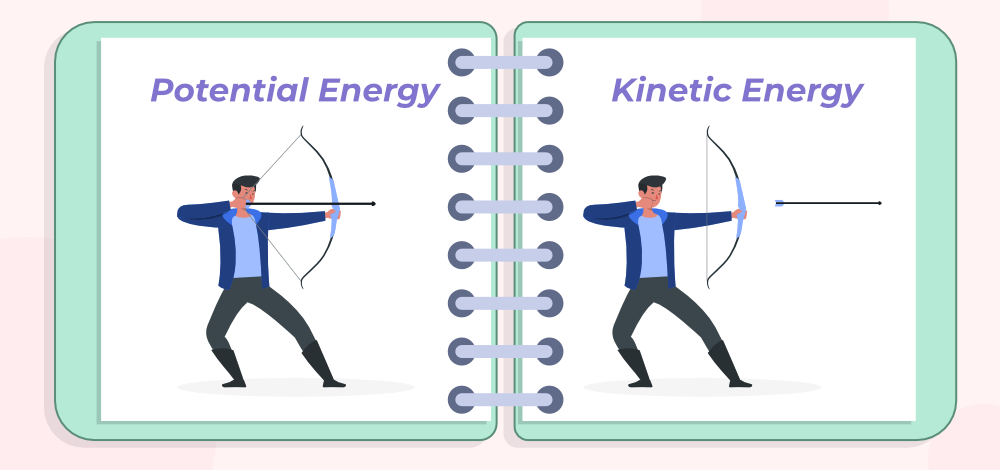 [Speaker Notes: Kinetic Energy is the energy of an object in motion. It starts with something called potential energy. Potential energy is how much possible energy an object has before the energy is used or released. When you pull an arrow back in the bow, it has potential energy before you release it. When you release it and the arrow flies, the flying of the arrow is its kinetic energy.]
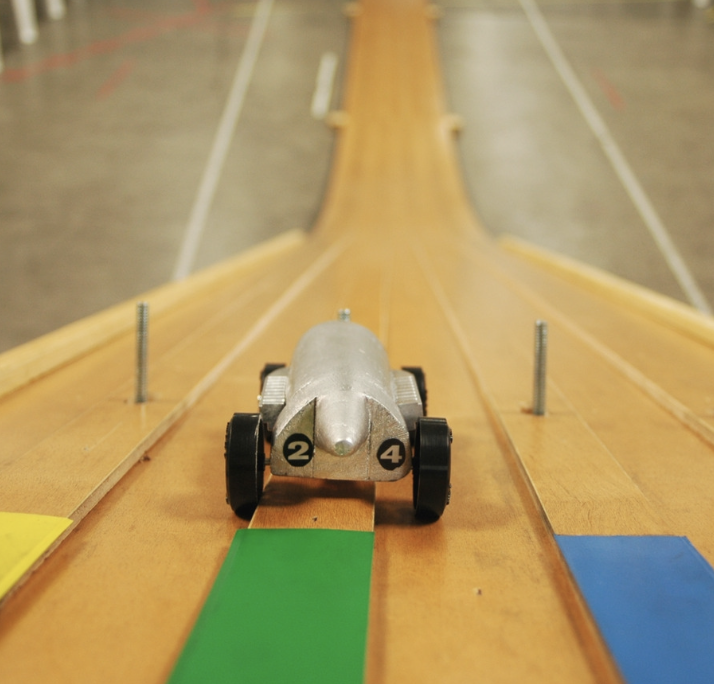 Speed matters! The faster an object is moving, the more kinetic energy it has. So, if our toy car is zooming down the ramp, it has more kinetic energy than if it's slowly rolling.
[Speaker Notes: The faster an object is moving, the more kinetic energy it has. So, if our toy car is zooming down the ramp, it has more kinetic energy than if it's slowly rolling.]
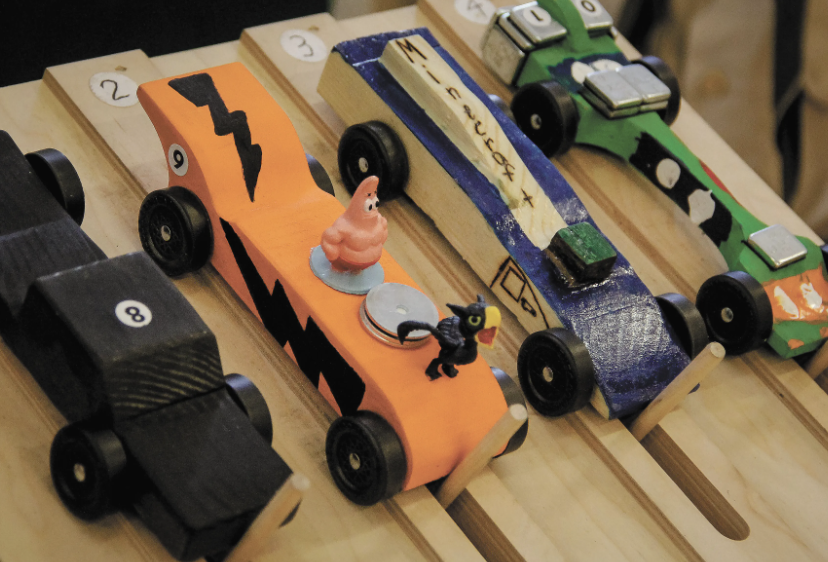 The amount of stuff (or mass) an object has also affects its kinetic energy. If you have two toy cars, and one is heavier than the other, the heavier one will have more kinetic energy when rolling at the same speed.
[Speaker Notes: The amount of stuff (or mass) an object has also affects its kinetic energy. If you have two toy cars, and one is heavier than the other, the heavier one will have more kinetic energy when rolling at the same speed.]
Objects can move in all sorts of ways. They can spin, slide, roll, or bounce. Each type of motion contributes to the object's kinetic energy. So, whether it's a spinning top or a rolling ball, there's kinetic energy involved.
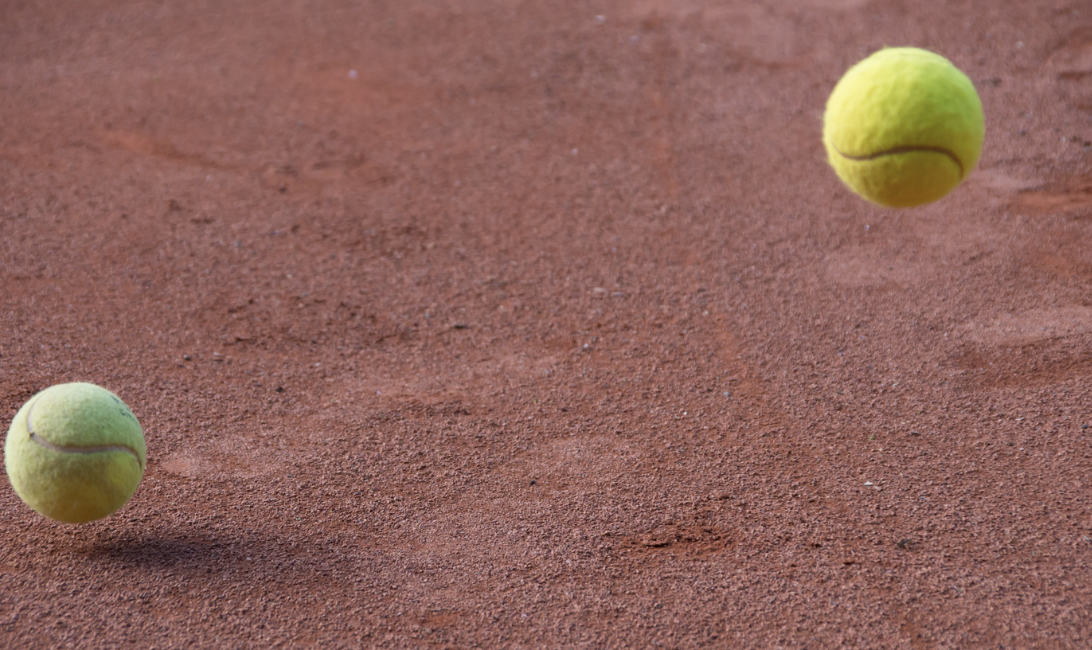 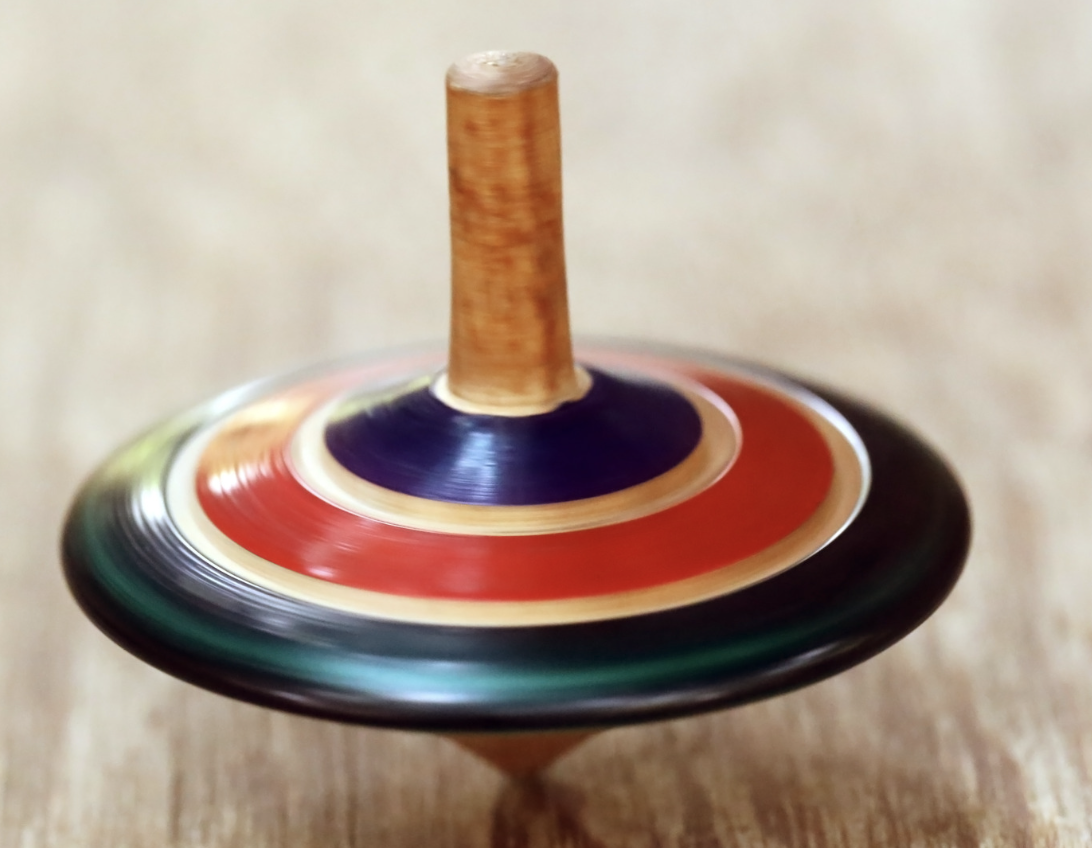 [Speaker Notes: Objects can move in all sorts of ways. They can spin, slide, roll, or bounce. Each type of motion contributes to the object's kinetic energy. So, whether it's a spinning top or a rolling ball, there's kinetic energy involved.]
[Speaker Notes: Let’s check-in for understanding.]
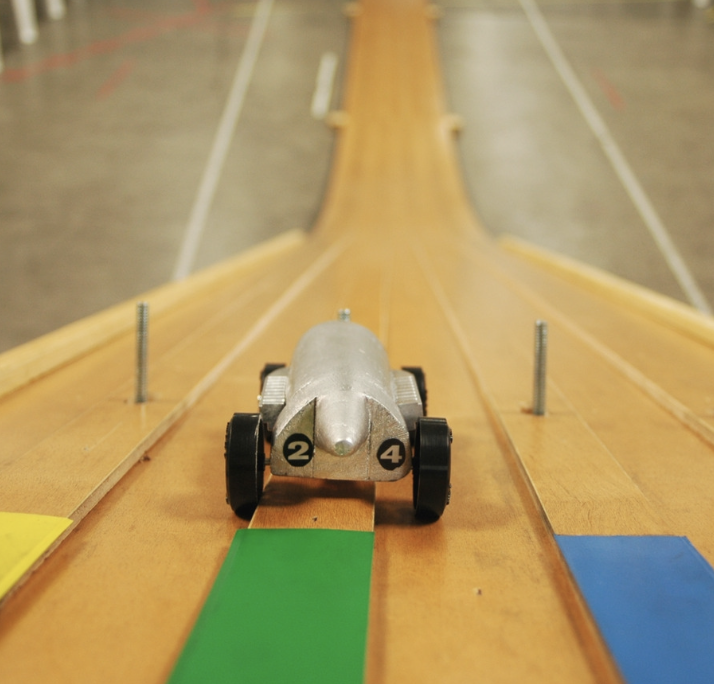 True or False: The faster an object is moving makes no difference on the amount of kinetic energy it has.
[Speaker Notes: True or False: The faster an object is moving makes no difference on the amount of kinetic energy it has. 

[False]]
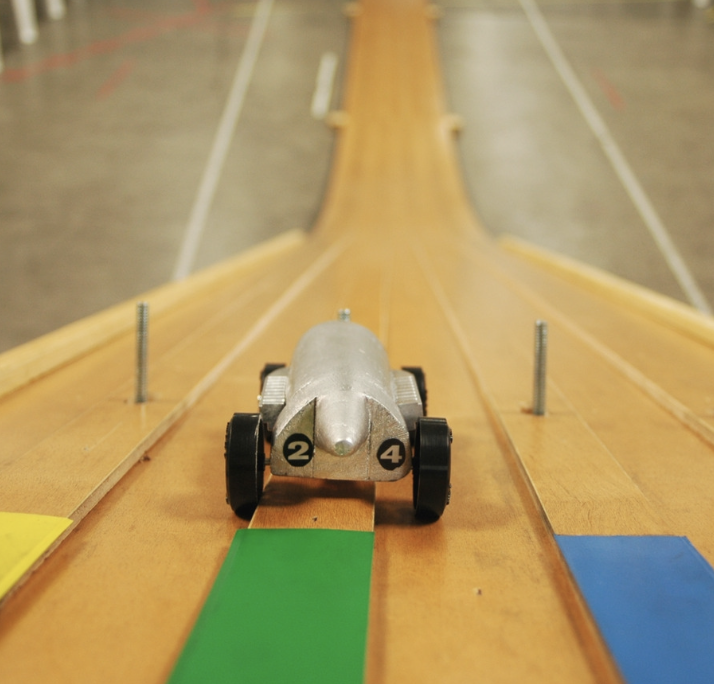 True or False: The faster an object is moving makes no difference on the amount of kinetic energy it has.
[Speaker Notes: False: The faster an object is moving, the more kinetic energy it has. So, if our toy car is zooming down the ramp, it has more kinetic energy than if it's slowly rolling.]
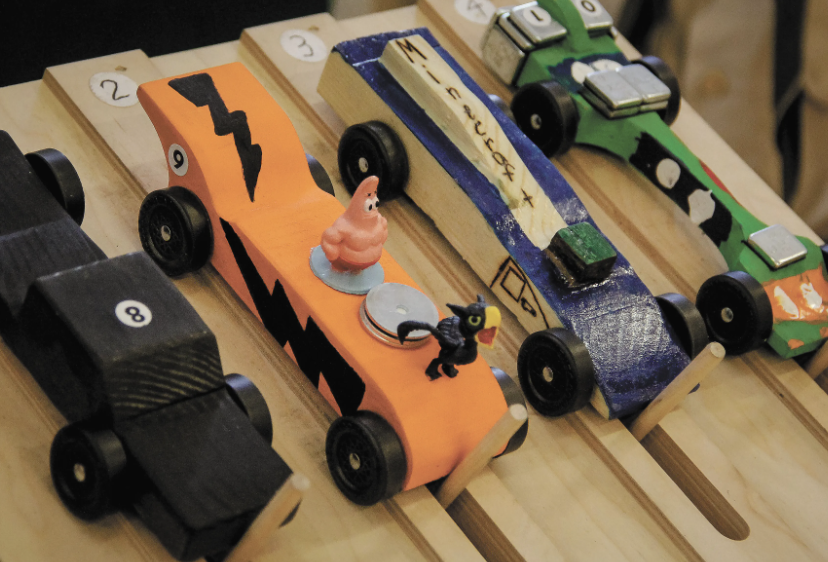 The amount of stuff (or mass) an object has also affects its kinetic energy. If you have two toy cars, and one is heavier than the other, the heavier one will have                 kinetic energy when rolling at the same speed.
[Speaker Notes: The amount of stuff (or mass) an object has also affects its kinetic energy. If you have two toy cars, and one is heavier than the other, the heavier one will have               kinetic energy when rolling at the same speed.]
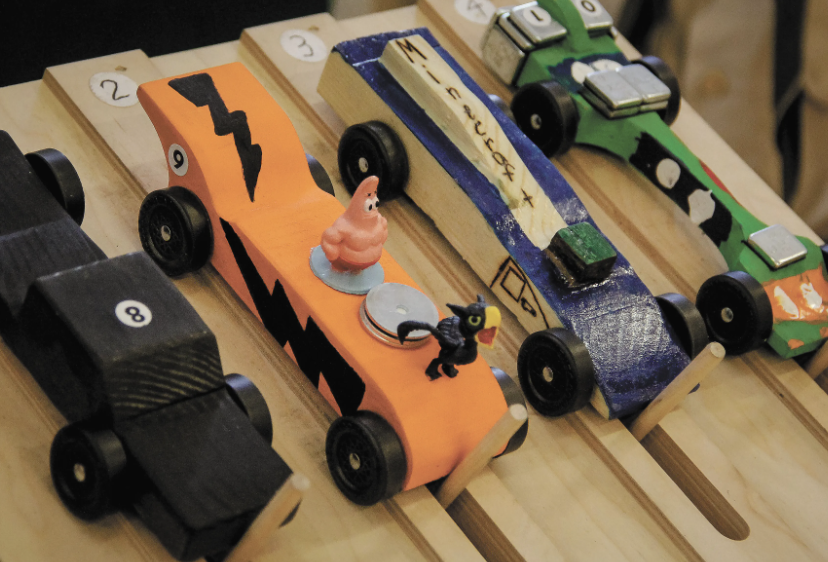 The amount of stuff (or mass) an object has also affects its kinetic energy. If you have two toy cars, and one is heavier than the other, the heavier one will have more kinetic energy when rolling at the same speed.
[Speaker Notes: The amount of stuff (or mass) an object has also affects its kinetic energy. If you have two toy cars, and one is heavier than the other, the heavier one will have more kinetic energy when rolling at the same speed.]
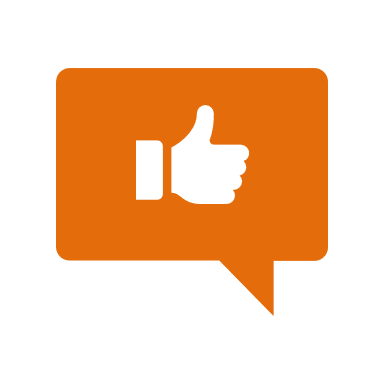 [Speaker Notes: Now, let’s talk about some examples of kinetic energy.]
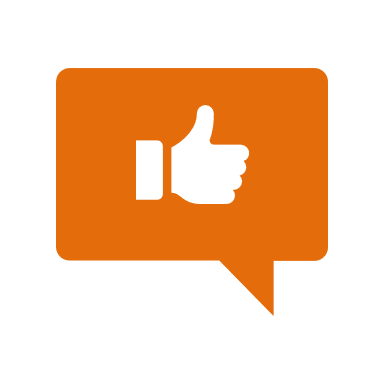 An example of kinetic energy is bowling. The movement of the bowling ball and any pins knocked over is kinetic energy.
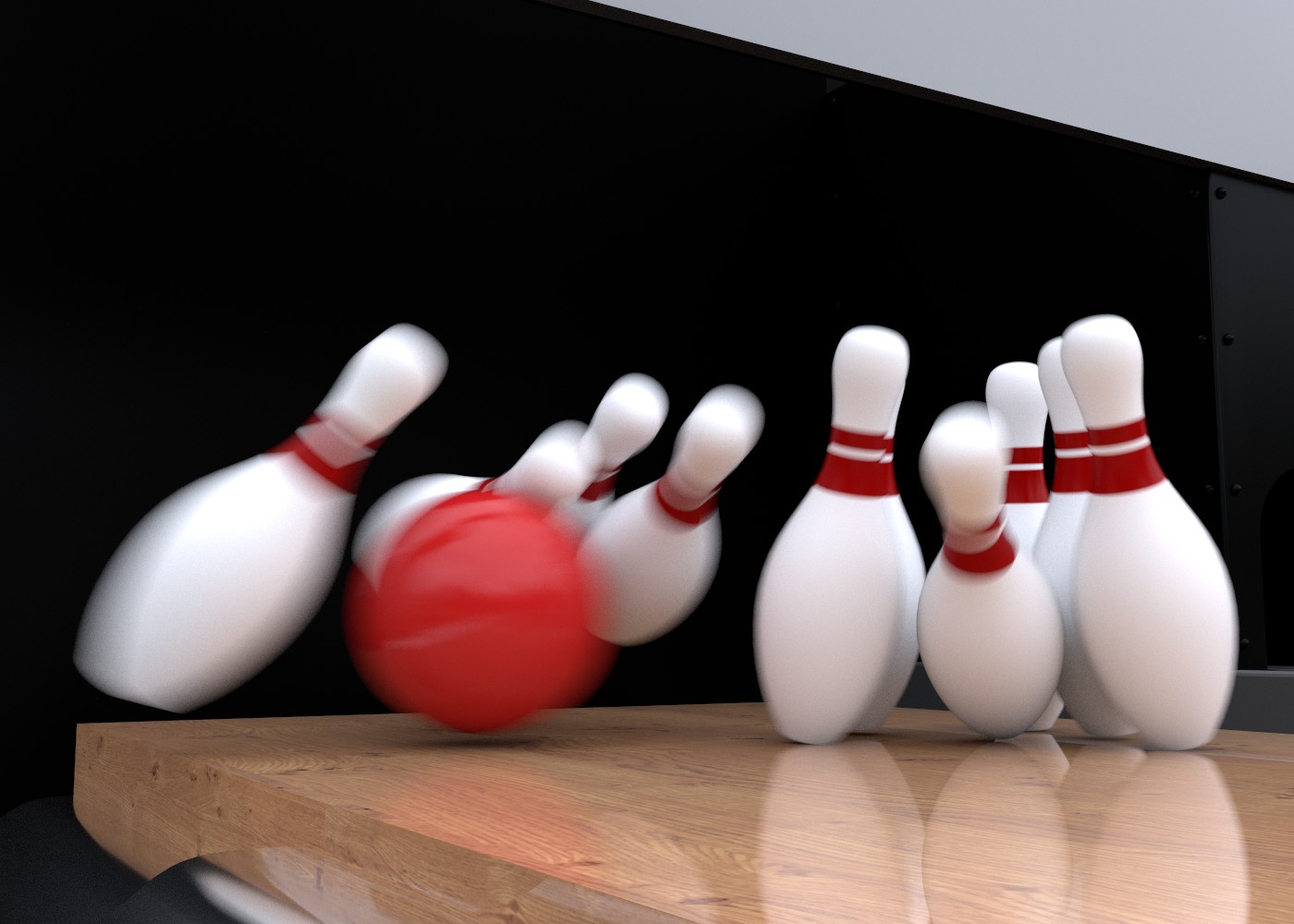 [Speaker Notes: An example of kinetic energy is bowling. When you release the bowling ball down the alley lane, it moves towards the pins. If you’re lucky, a few of them will get knocked down! The movement of the bowling ball and any pins knocked over is kinetic energy.]
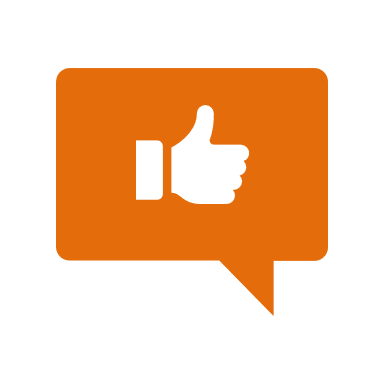 Another example of kinetic energy is running. As you move your legs forward and up and down quickly, you create the running motion. Your running movement is kinetic energy.
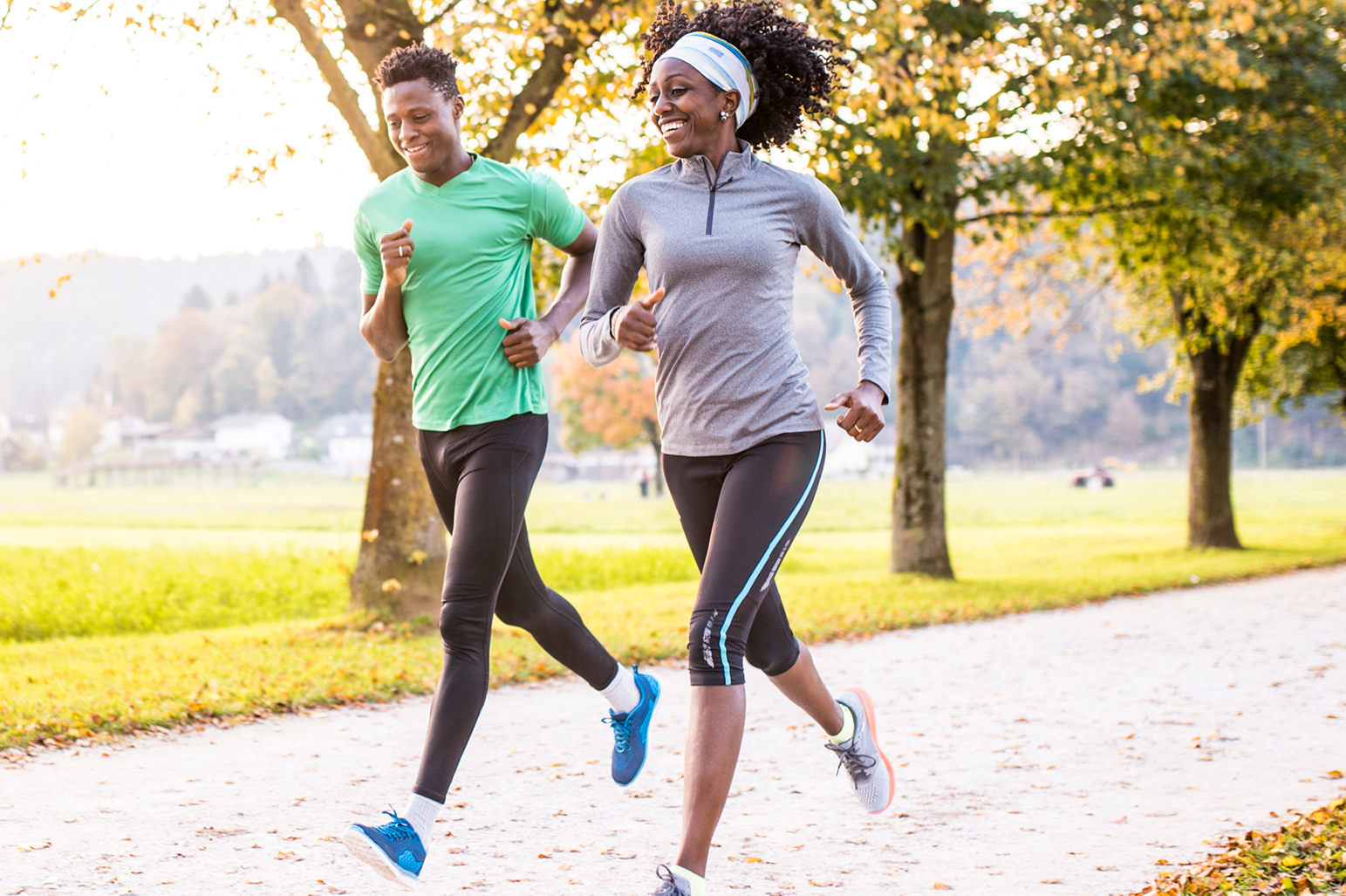 [Speaker Notes: Another example of kinetic energy is running. As you move your legs forward and up and down quickly, you create the running motion. Your running movement is kinetic energy.]
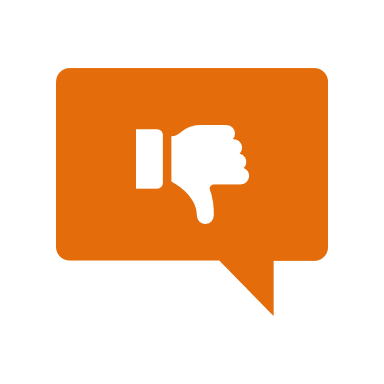 [Speaker Notes: Now, let’s talk about some non-examples of Igneous Rocks.]
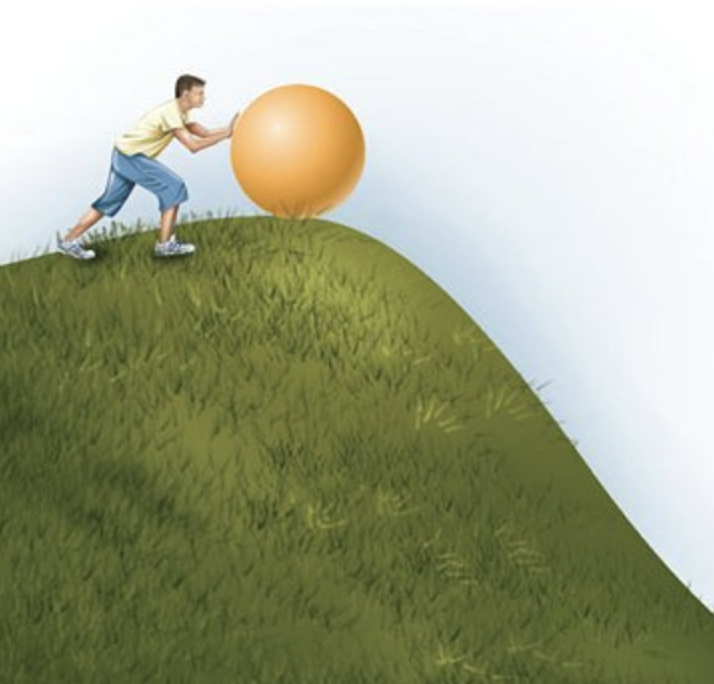 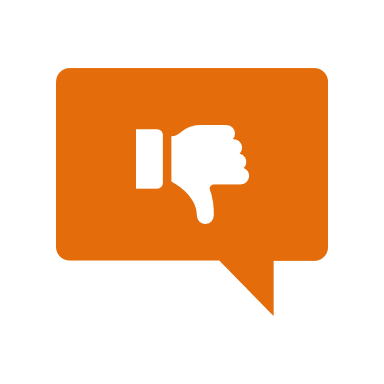 Potential energy is NOT an example of kinetic energy. Potential energy is the stored energy an object has based on its position or state, not its motion. For instance, a ball at the top of a hill has potential energy due to gravity, but it becomes kinetic energy as it rolls down.
[Speaker Notes: People might sometimes confuse potential energy with kinetic energy. Potential energy is the stored energy an object has based on its position or state, not its motion. For instance, a ball at the top of a hill has potential energy due to gravity, but it becomes kinetic energy as it rolls down.]
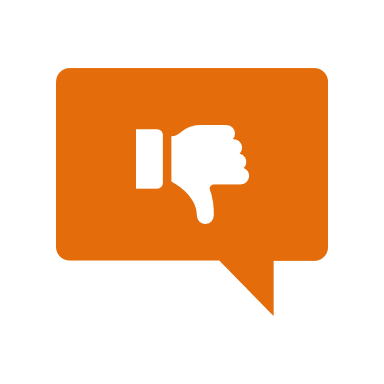 Electricity is NOT an example of kinetic energy. While the movement of electrons is an electric current and involves the motion of charged particles, it is not kinetic energy in the classical sense. Kinetic energy typically refers to the motion of larger objects.
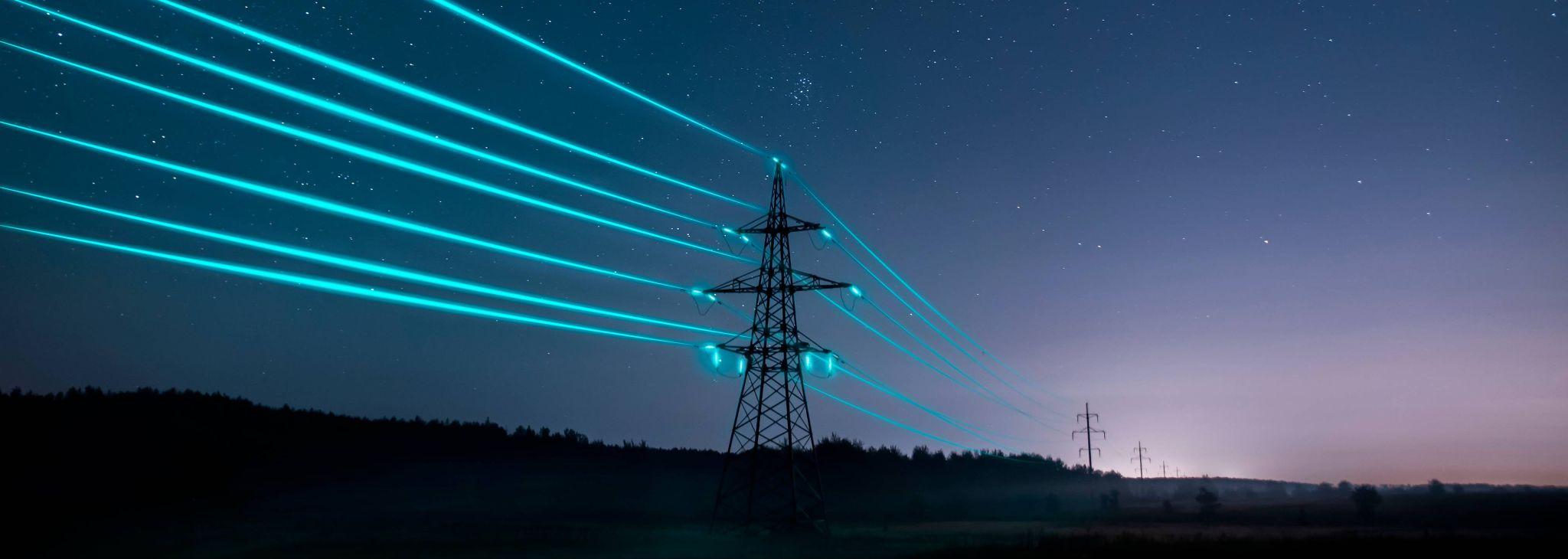 [Speaker Notes: While the movement of electrons constitutes electric current and involves the motion of charged particles, it is not kinetic energy in the classical sense. Kinetic energy typically refers to the motion of larger objects.]
[Speaker Notes: Let’s check-in for understanding.]
Which is an example of kinetic energy?
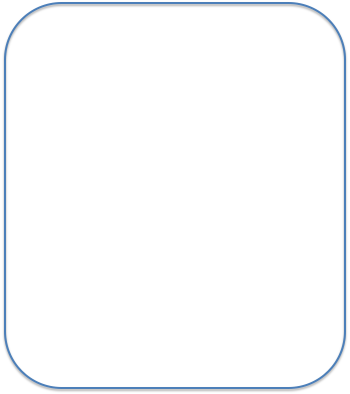 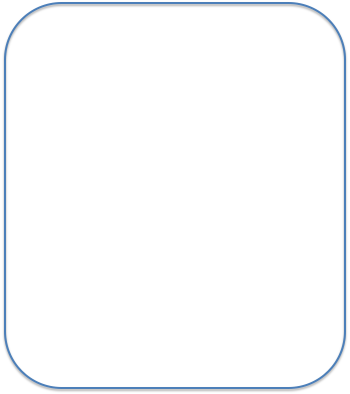 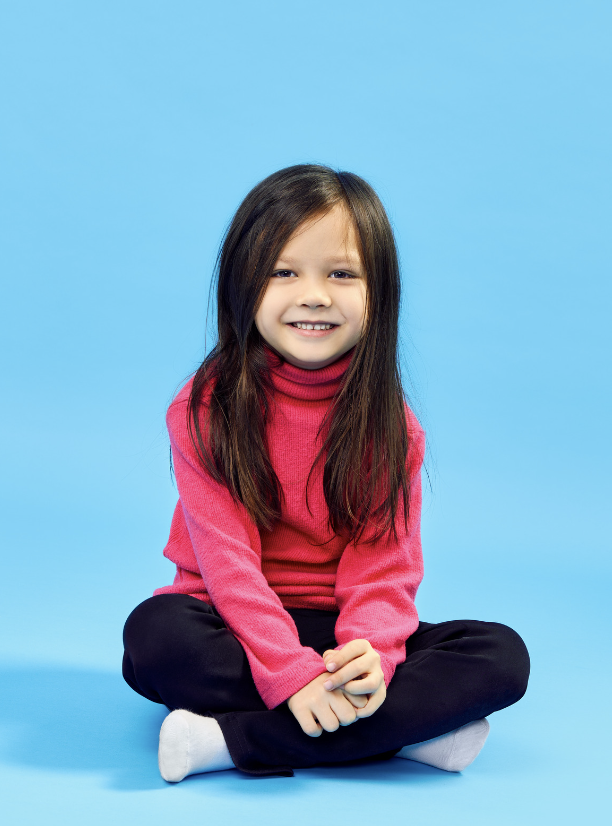 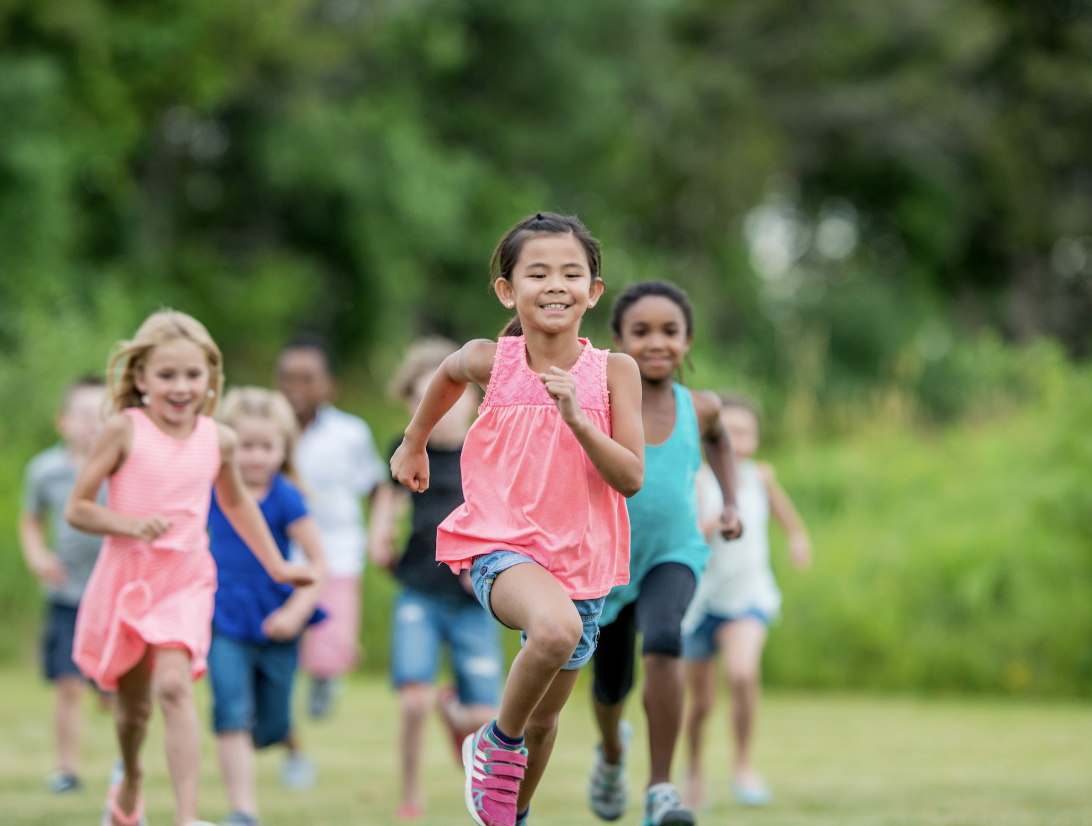 [Speaker Notes: Which is an example of kinetic energy?

[kids running]]
Which is an example of kinetic energy?
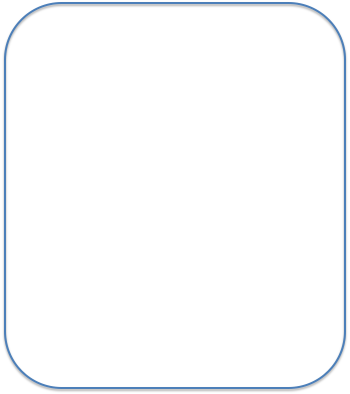 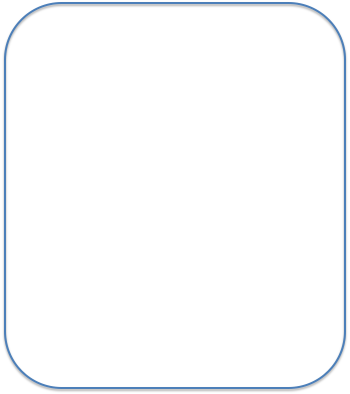 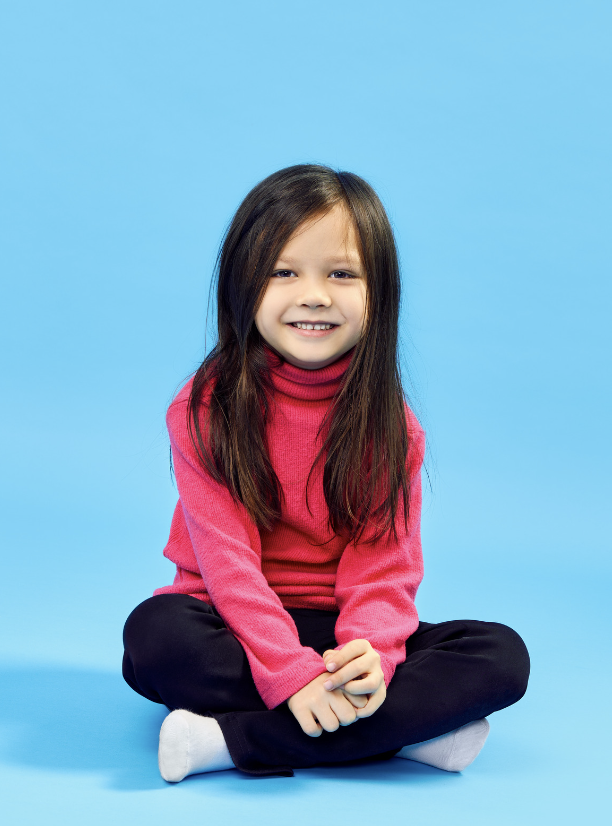 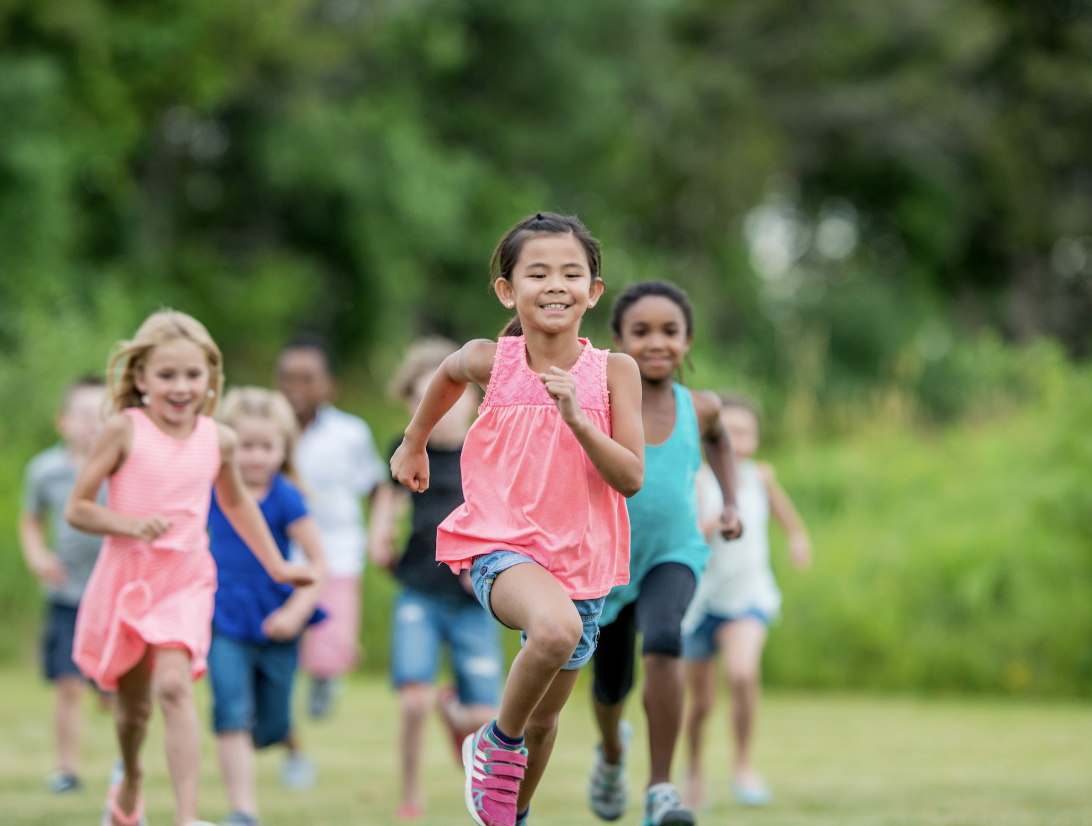 [Speaker Notes: The kids running is an example of kinetic energy. They are in motion.]
Remember!!!
[Speaker Notes: So remember!]
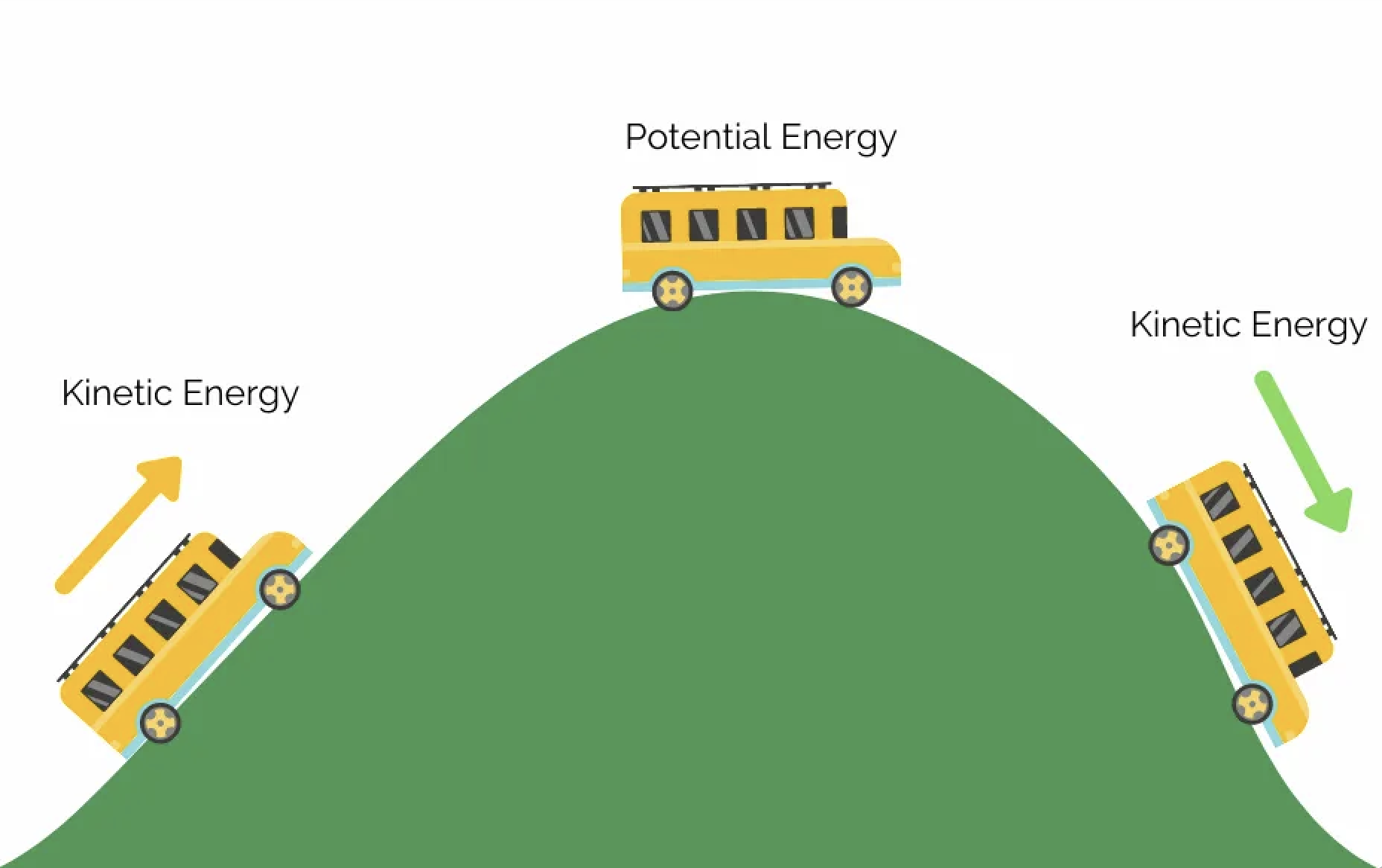 Kinetic Energy: energy of mass in motion
[Speaker Notes: Kinetic Energy is energy of mass in motion,.]
[Speaker Notes: We will now complete this concept map, called a Frayer model, to summarize and further clarify what you have learned about the term kinetic energy.]
Picture
Definition
Kinetic Energy
Example
How does kinetic energy impact my life?
[Speaker Notes: To complete the Frayer model, we will choose from four choices the correct picture, definition, example, and response to the question, “How does kinetic energy impact my life?” Select the best response for each question using the information you just learned. As we select responses, we will see how this model looks filled in for the term kinetic energy.]
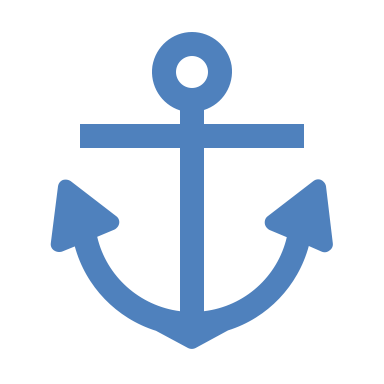 Directions: Choose the correct picture of Kinetic Energy from the choices below.
B
A
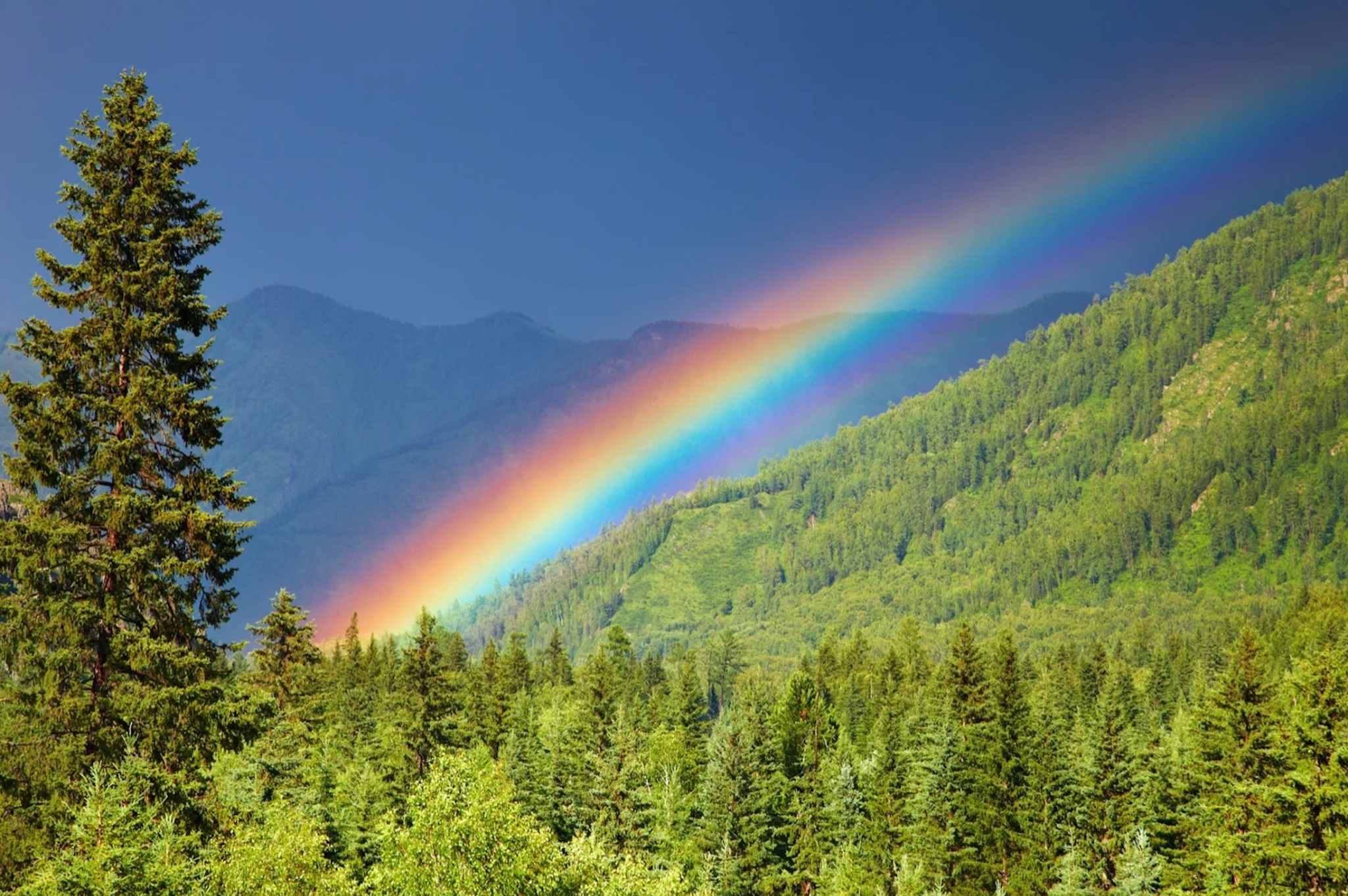 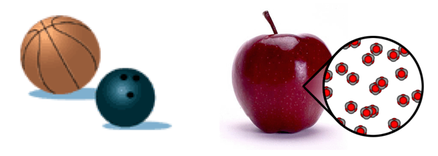 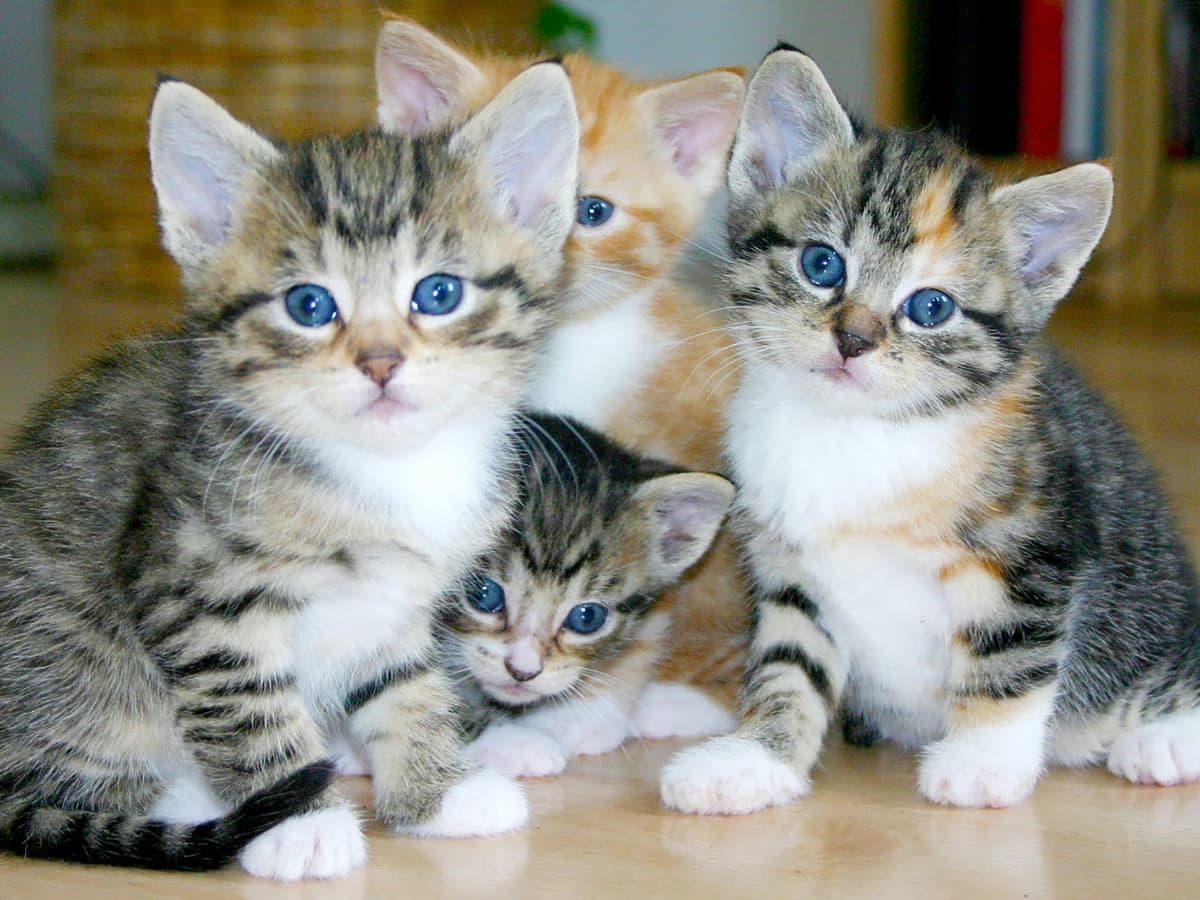 D
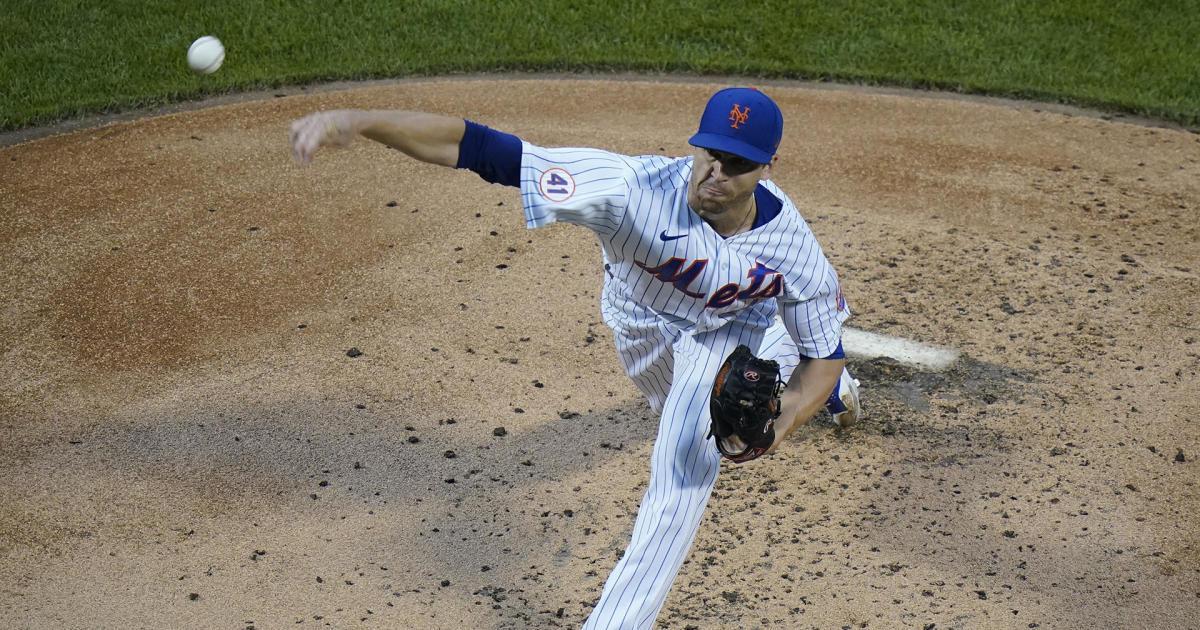 C
[Speaker Notes: Choose the one correct picture of Kinetic Energy from these four choices and drag and place it in the picture box below.]
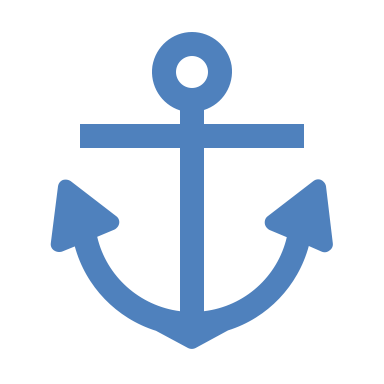 Directions: Choose the correct picture of Kinetic Energy from the choices below.
B
A
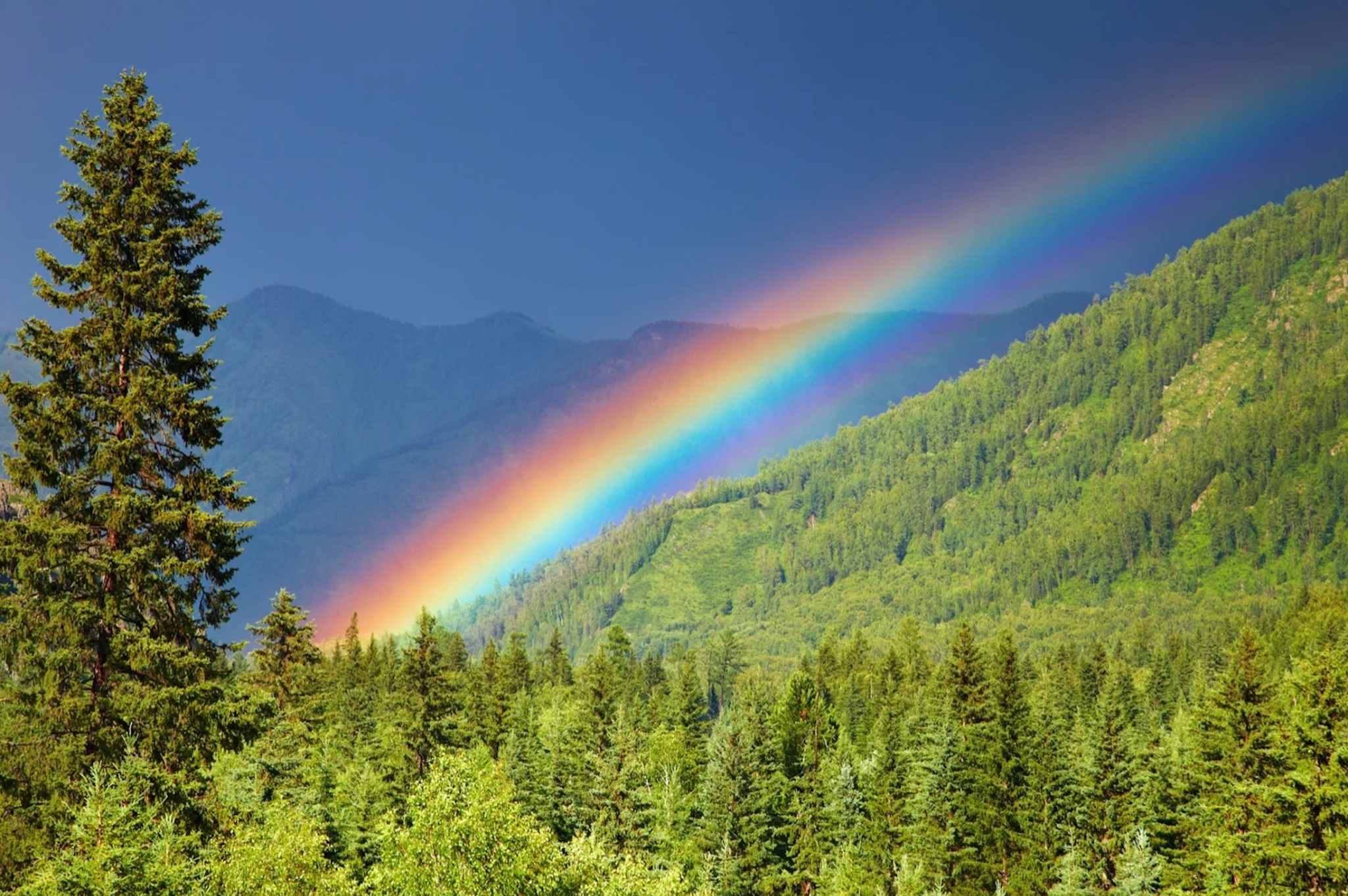 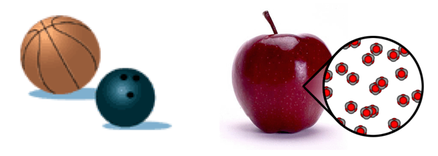 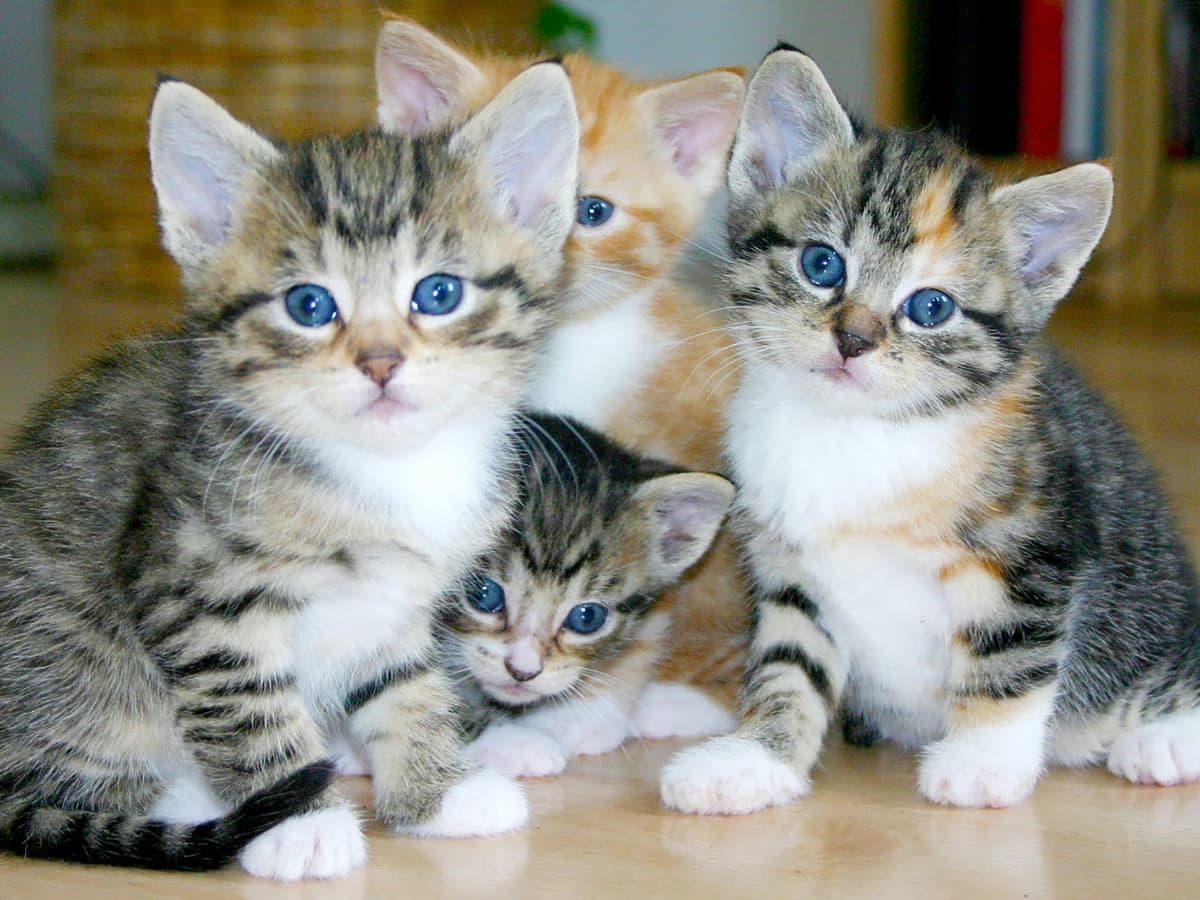 D
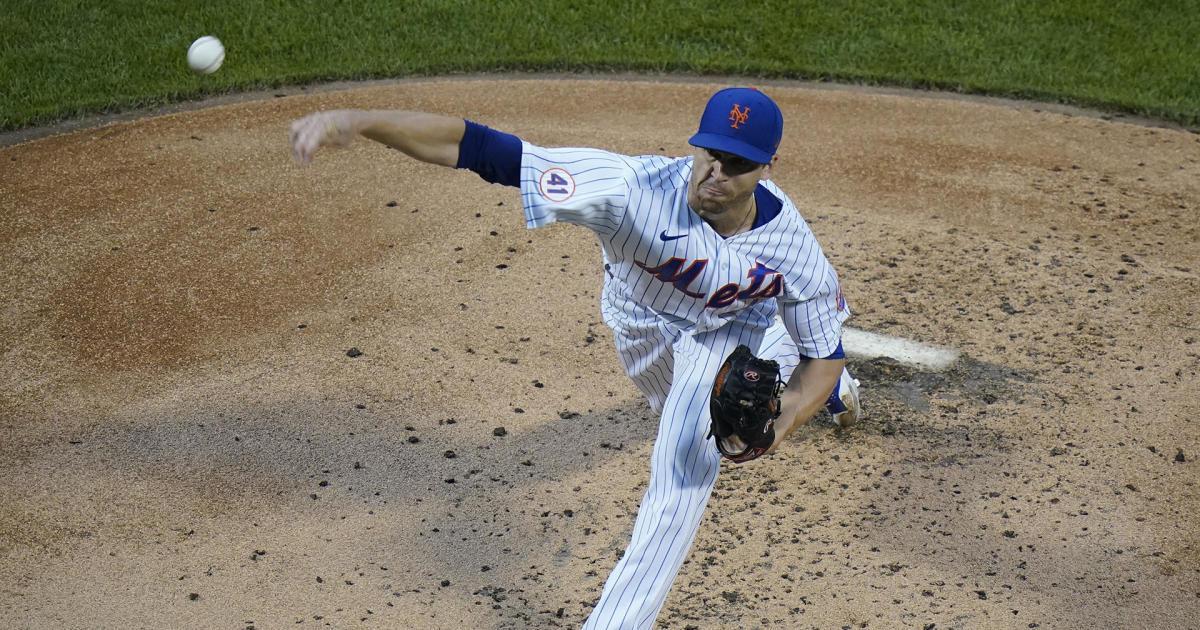 C
[Speaker Notes: You chose the picture that shows Kinetic Energy.]
Picture
Definition
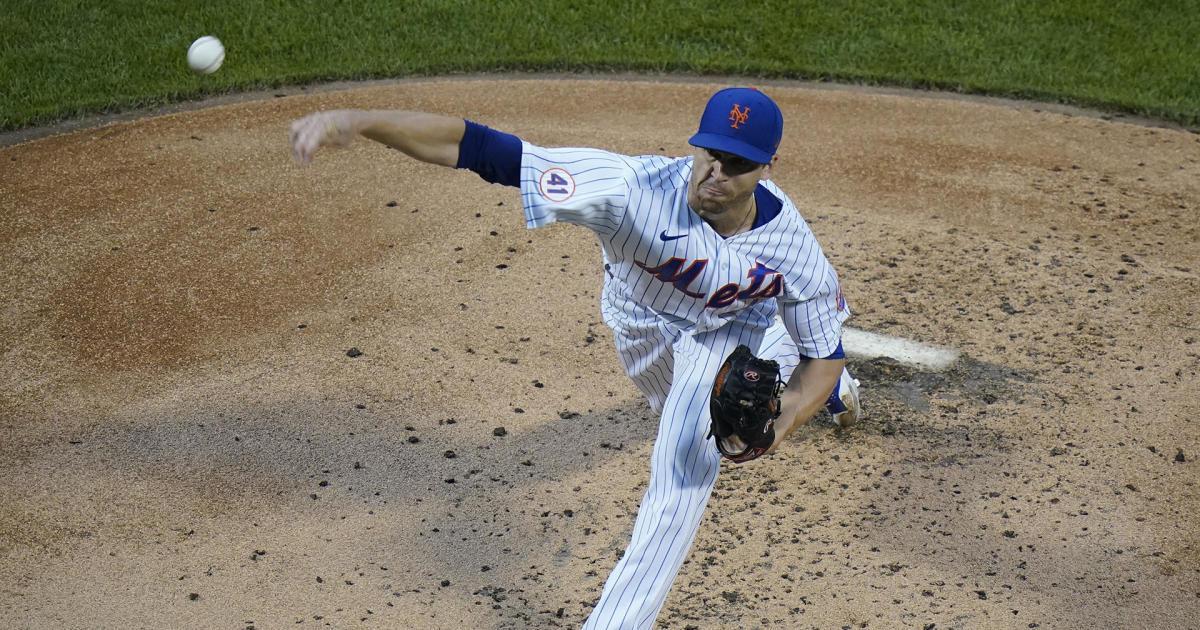 Kinetic Energy
Example
How does kinetic energy impact my life?
[Speaker Notes: Here is the Frayer Model filled in with a picture of Kinetic Energy.]
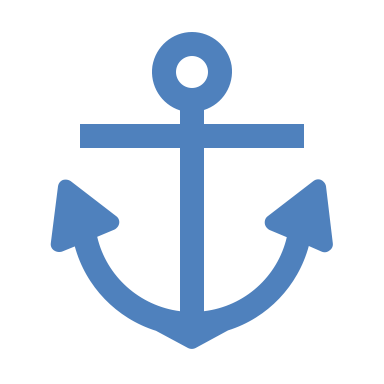 Directions: Choose the correct definition of Kinetic  Energy from the choices below.
A
An animal that hunts and eats other animals
B
The ability to cause change
C
Energy of mass in motion
D
The powerhouse of the cell
[Speaker Notes: Choose the one correct definition of Kinetic Energy from these four choices and drag and place it in the definition box below.]
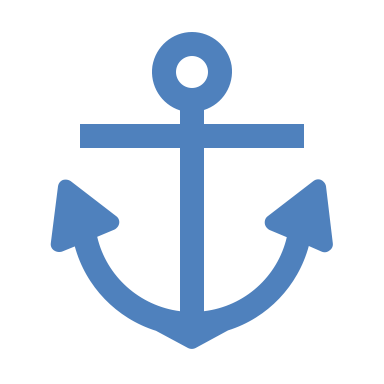 Directions: Choose the correct definition of Kinetic  Energy from the choices below.
A
An animal that hunts and eats other animals
B
The ability to cause change
C
Energy of mass in motion
D
The powerhouse of the cell
[Speaker Notes: You chose “Energy of mass in motion.” This is correct! This is the definition of Kinetic Energy.]
Picture
Definition
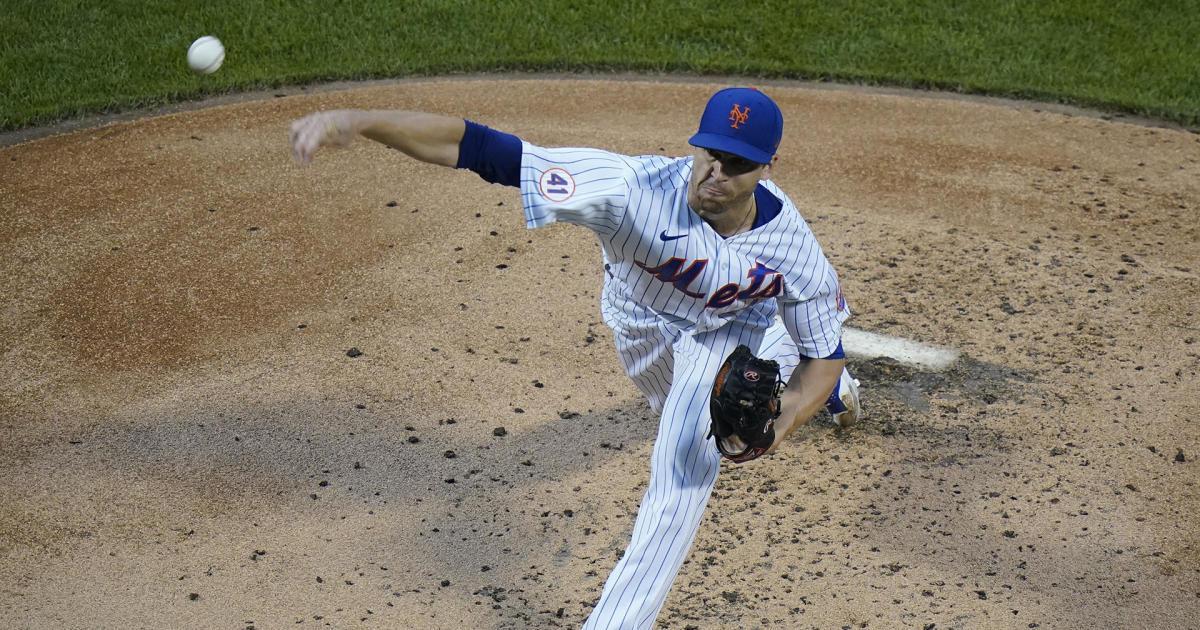 Energy of mass in motion
Kinetic Energy
Example
How does kinetic energy impact my life?
[Speaker Notes: Here is the Frayer Model with a picture and the definition filled in for Thermal Energy: Energy of mass in motion.]
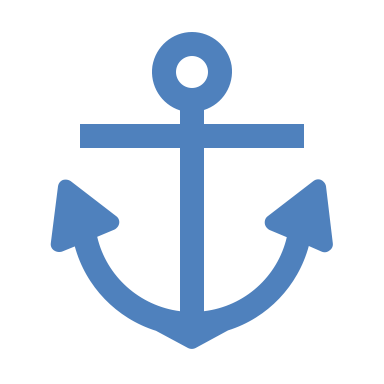 Directions: Choose the correct example of Kinetic Energy from the choices below.
A
A farm with lots of animals
B
Brownies baking in an oven
C
A baby sleeping
D
A basketball being dribbled by a basketball player
[Speaker Notes: Choose the one correct example of Kinetic Energy from these four choices and drag and place it in the example box below.]
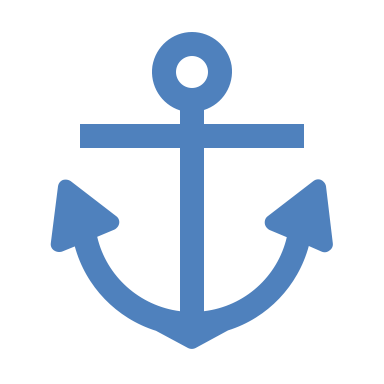 Directions: Choose the correct example of Kinetic Energy from the choices below.
A
A farm with lots of animals
B
Brownies baking in an oven
C
A baby sleeping
D
A basketball being dribbled by a basketball player
[Speaker Notes: You chose “A basketball being dribbled by a basketball player.” This is an example of Kinetic Energy!]
Picture
Definition
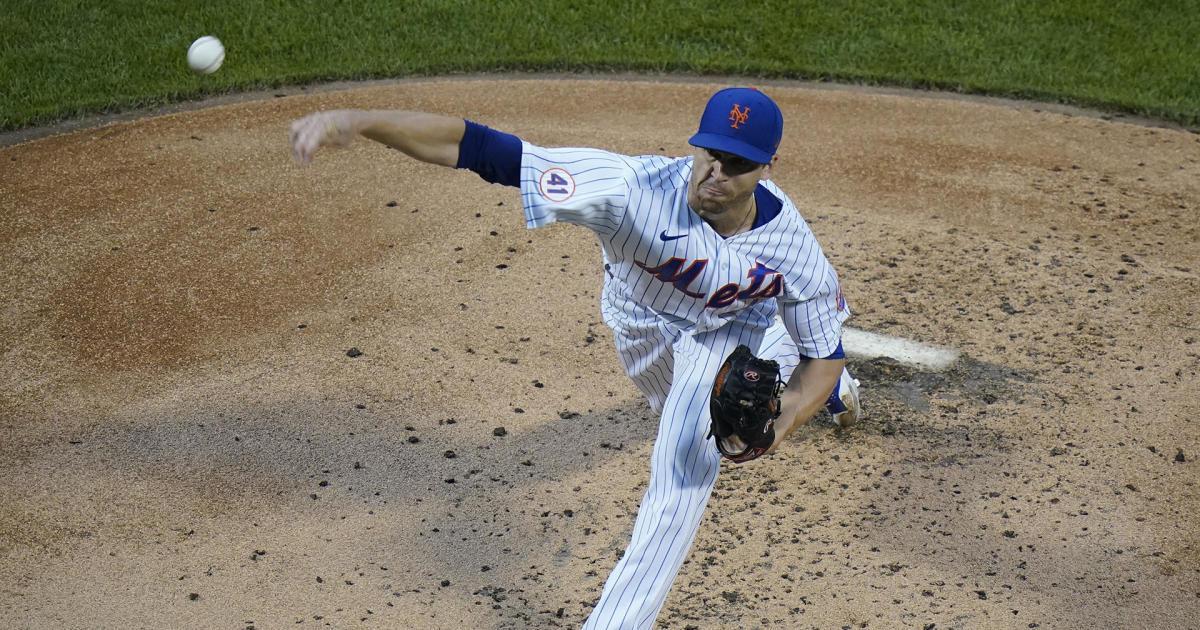 Energy of mass in motion
Kinetic Energy
A basketball being dribbled by a basketball player
Example
How does kinetic energy impact my life?
[Speaker Notes: Here is the Frayer Model with a picture, definition, and an example of Kinetic Energy: A basketball being dribbled by a basketball player.]
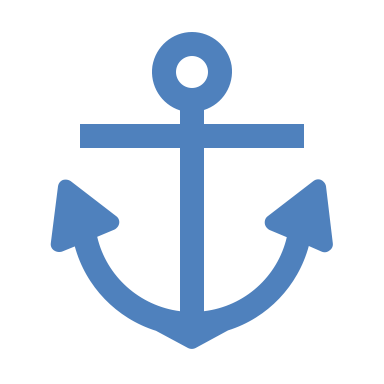 Directions: Choose the correct response for “how does kinetic energy impact my life?” from the choices below.
Kinetic energy impacts my life by cleaning our planet which helps keep us alive.
A
Kinetic energy impacts my life by allowing objects to move and helps power things like vehicles, both of which help us move in our environment.
B
C
Kinetic energy impacts my life by creating things like the air we breathe which is necessary for survival.
D
Kinetic energy impacts my life by growing fruits and vegetables that we can eat to be healthy and strong.
[Speaker Notes: Choose the one correct response for “how does kinetic energy impact my life?” from these four choices and drag and place it in the box below.]
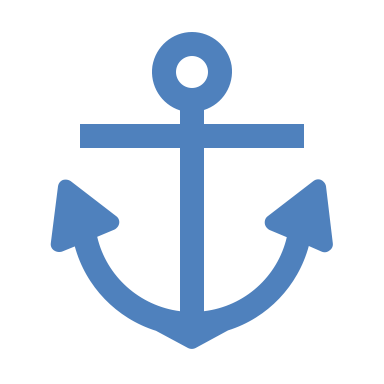 Directions: Choose the correct response for “how does kinetic energy impact my life?” from the choices below.
Kinetic energy impacts my life by cleaning our planet which helps keep us alive.
A
Kinetic energy impacts my life by allowing objects to move and helps power things like vehicles, both of which help us move in our environment.
B
C
Kinetic energy impacts my life by creating things like the air we breathe which is necessary for survival.
D
Kinetic energy impacts my life by growing fruits and vegetables that we can eat to be healthy and strong.
[Speaker Notes: You chose “Kinetic energy impacts my life by allowing objects to move and helps power things like vehicles, both of which helps move in our environment.” That is correct! This is an example of how kinetic energy impacts your life.]
Picture
Definition
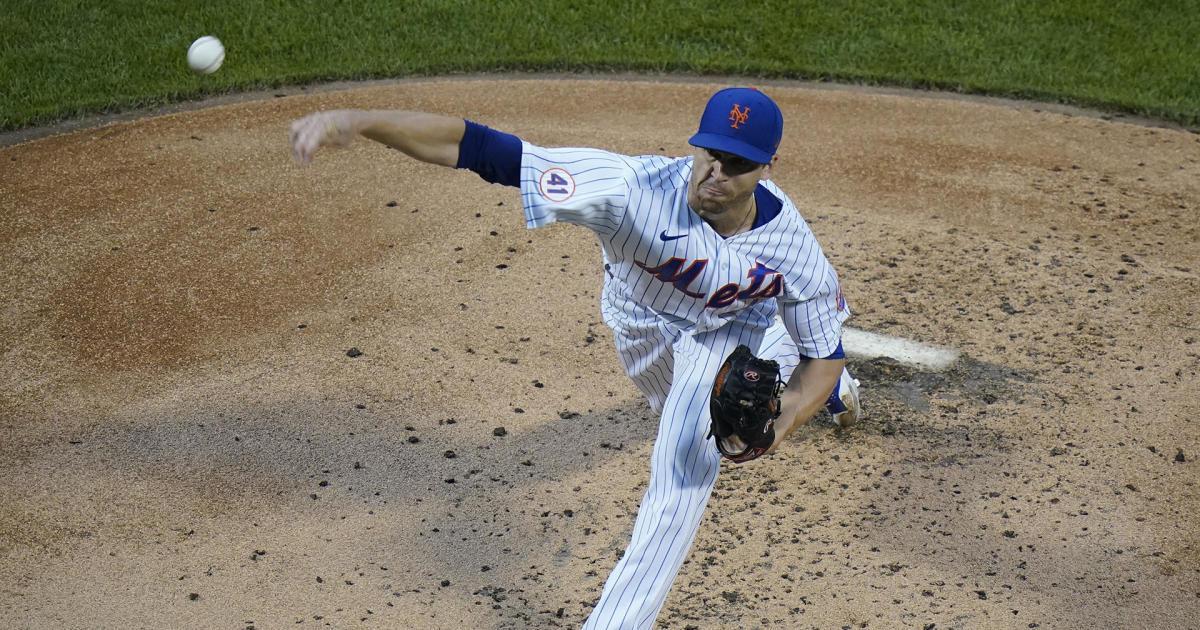 Energy of mass in motion
Kinetic Energy
Kinetic energy impacts my life by allowing objects to move and helps power things like vehicles, both of which helps move in our environment.
A basketball being dribbled by a basketball player
Example
How does kinetic energy impact my life?
[Speaker Notes: Here is the Frayer Model with a picture, definition, example, and a correct response to “how does kinetic energy impact my life?”: Kinetic energy impacts my life by allowing objects to move and helps power things like vehicles, both of which helps move in our environment.”]
Remember!!!
[Speaker Notes: So remember!]
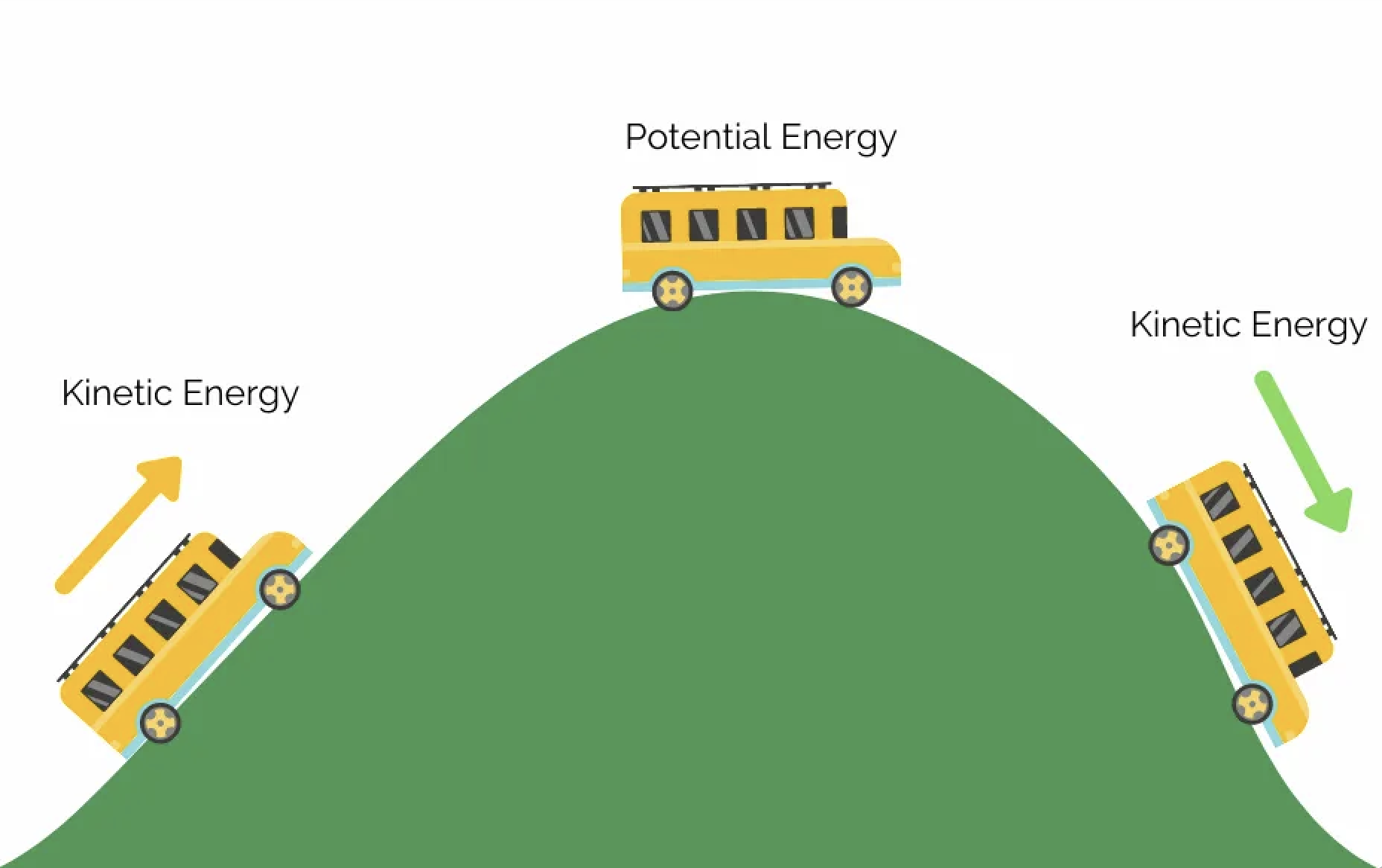 Kinetic Energy: energy of mass in motion
[Speaker Notes: Kinetic Energy is energy of mass in motion,.]
Big Question: How do forces, motion, and energy work together to affect the way objects move and interact with the world around us?
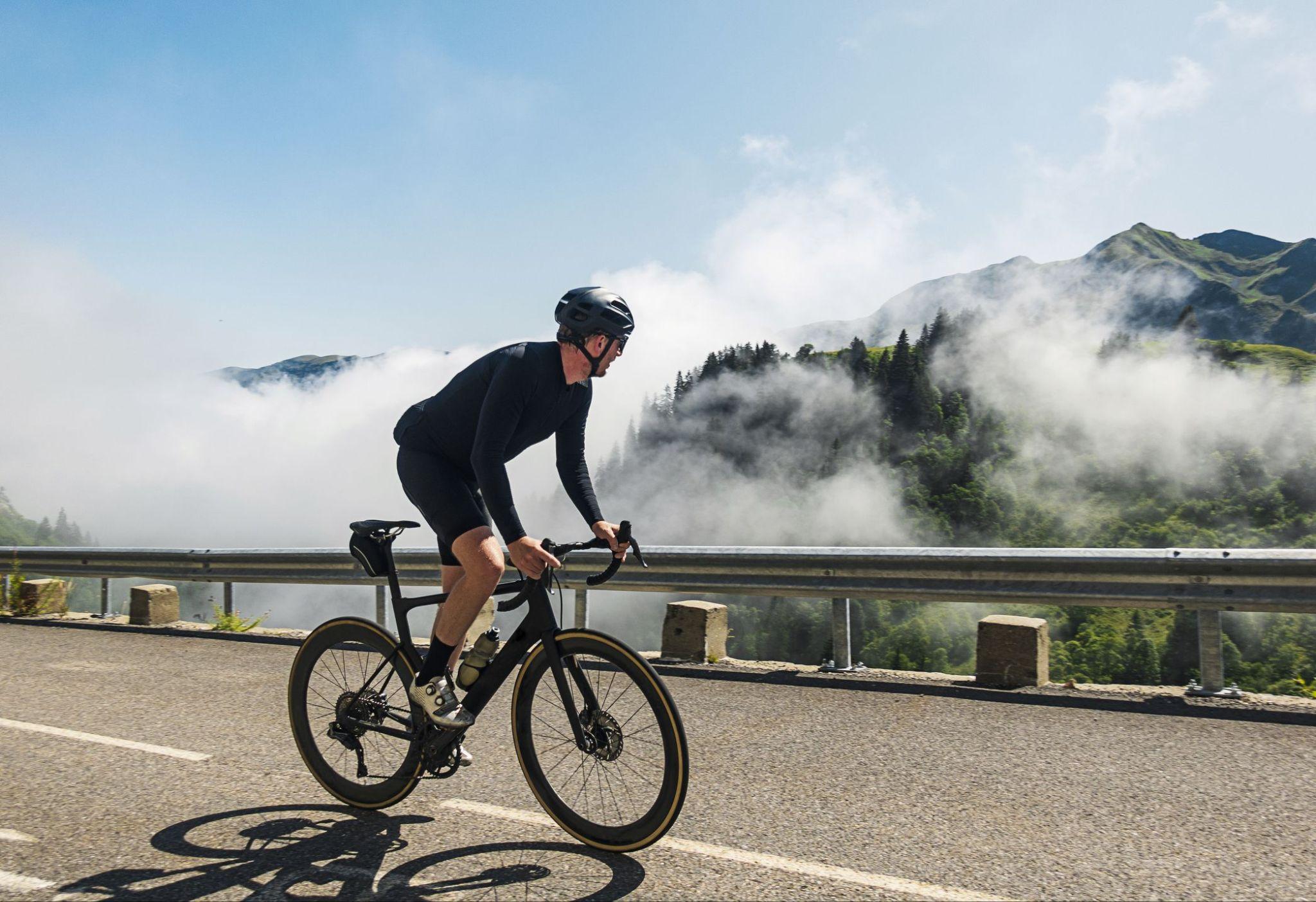 [Speaker Notes: Our “big question” is: How do forces, motion, and energy work together to affect the way objects move and interact with the world around us?

[Pause and illicit predictions from students.]

Be sure to keep this question and your predictions in mind as we move through this video and questions.]
Simulation Activity
Roller Coaster Gizmo
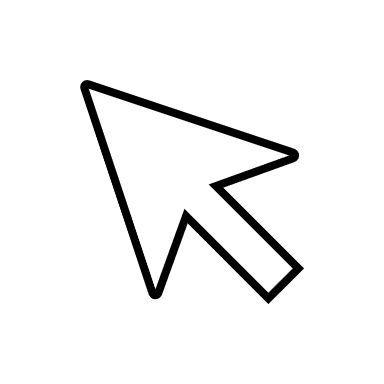 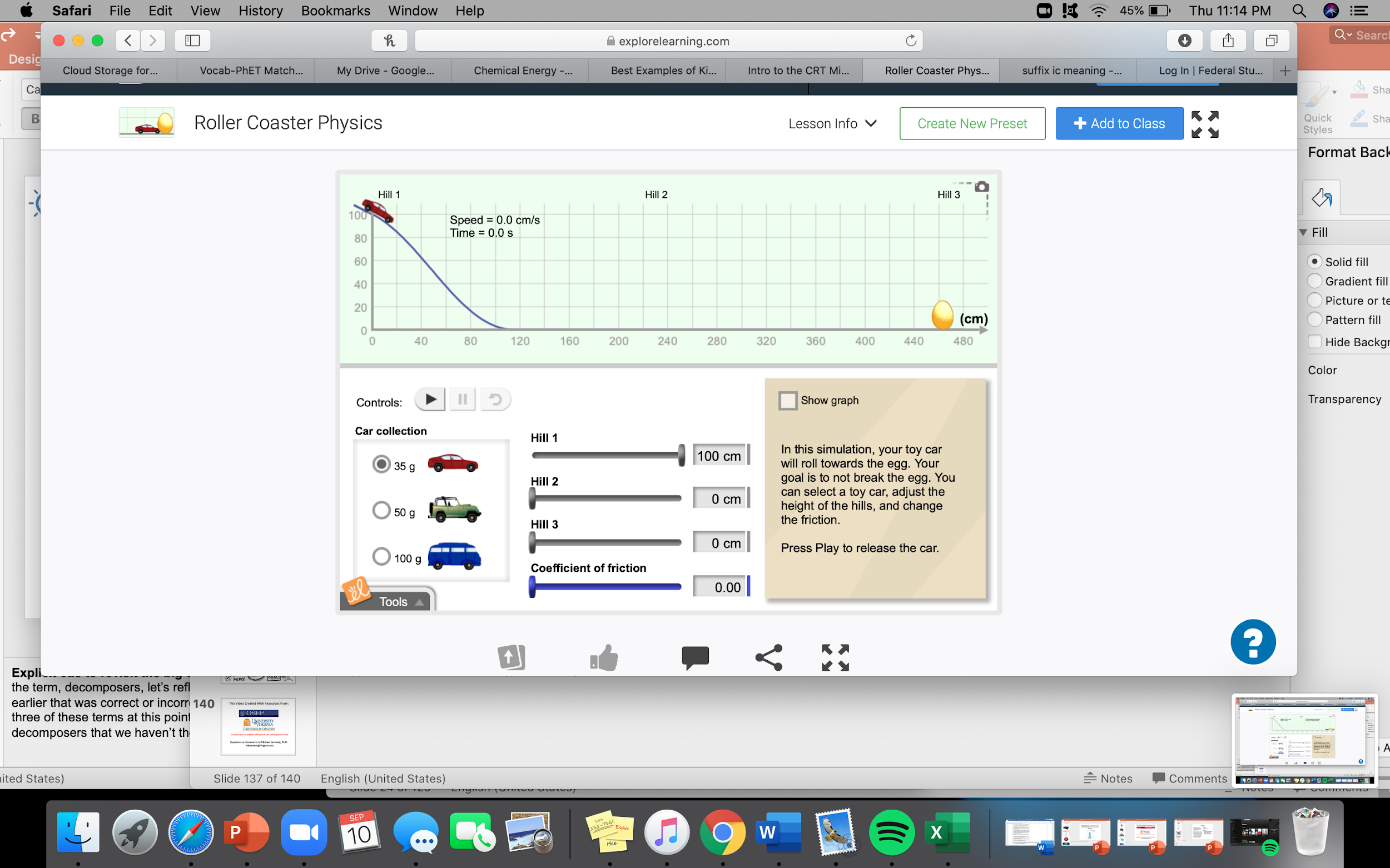 Click the link above to explore more about kinetic energy. 

In this simulation, you are changing the hills to make the car reach the egg without breaking it. How do we know this is kinetic energy? What are two important things you need to remember about kinetic energy?
[Speaker Notes: Feedback: Remind students that with kinetic energy, you have to pay attention to both speed and mass. You can also relate this back to potential energy. Ask students why they thing potential energy is also going to effect the car.]
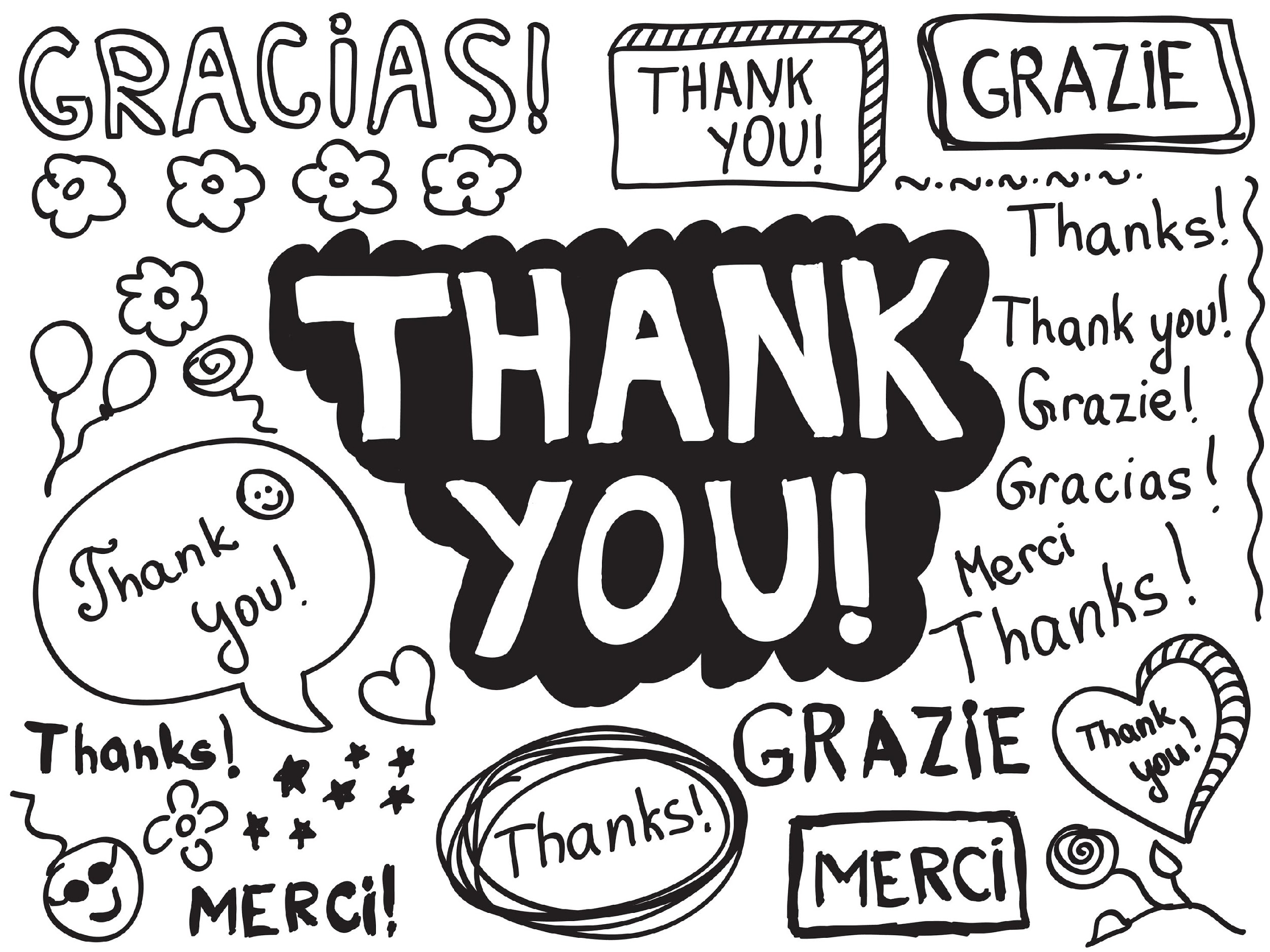 [Speaker Notes: Thanks, and please continue watching and using CAPs available from this website.]
This Was Created With Resources From:
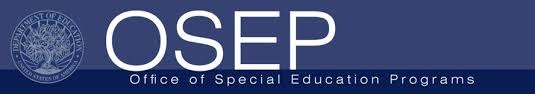 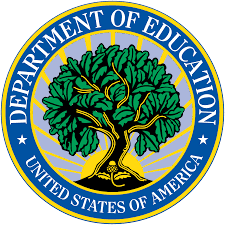 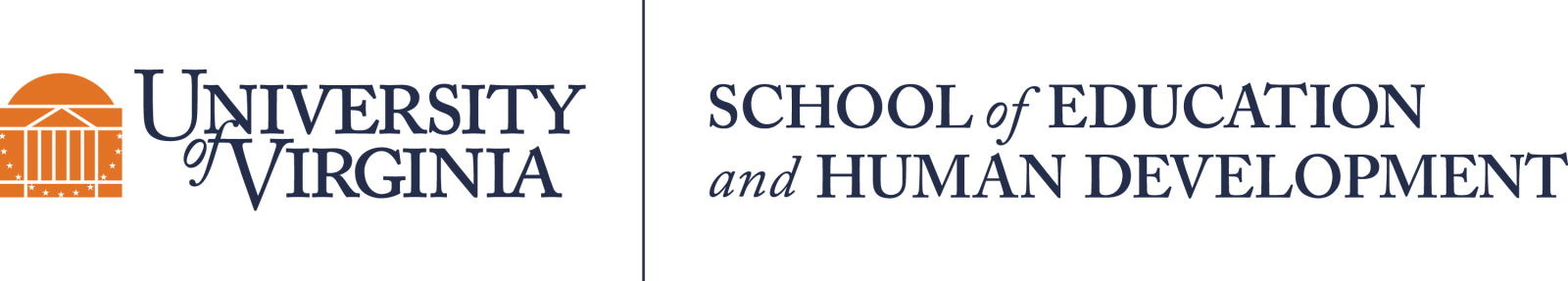 Questions or Comments

 Michael Kennedy, Ph.D.          MKennedy@Virginia.edu 
Rachel L Kunemund, Ph.D.	             rk8vm@virginia.edu